Name:


___________________
Warm Up
What is the unique core allocation, given the initial allocation in red?
Name:


___________________
Warm Up
What is the unique core allocation, given the initial allocation in red?
Engineering The Allocation of Public Resources
Session 4: Random Serial Dictatorship vs 
Top Trading Cycles from Random Endowments

Professor Nick Arnosti
University of Minnesota
2
Today’s Class in Context
Last class, we defined two mechanisms that are 
Pareto efficient, truthful, and symmetric:
Random Serial Dictatorship
Top Trading Cycles from Random Endowments

Today, we will ask:
How do outcomes from these mechanisms compare?
Are there other mechanisms with these three properties?
3
Plan for Today
Review of Truthfulness


Evaluation of RSD and TTC-RE


Q&A
4
What Should I Review?
Most common answers:
Truthfulness
Symmetry and randomized mechanisms
5
Maybe a brief review of truthfulness and how to concretely identify if a mechanism is truthful.
I still do not fully understand truthfulness. Some more explanation/example about what can and can’t be done in a truthful mechanism would be appreciated.
A review of what makes a mechanism truthful vs not truthful would be helpful
I would also not mind having a little review on truthfulness
What are the ways to spot a nontruthful mechanism? I'm interested in whether there are general things to look out for, other than the specific reasoning we've had for the examples we've seen.
A quick review on truthfulness would be beneficial to me! It is especially difficult with the difference between truthfulness of a mechanism versus an agent and what the repercussions are for resulting allocations.
I'm still having trouble understanding why the mechanism M couldn't give C to 2 knowing that M is Truthful and that M recommends ADBC.
I am more confused with proving things knowing an allocation mechanism is truthful. I feel like I know the basics, but have a hard time with a deeper understanding
6
Concept Check 3 Data
Top Trading
Truthfulness
Truthfulness
Symmetry
Truthfulness
7
I think going through symmetry would be helpful. I feel like we didnt really get to go over it much in class
I am interested to hear more about how these mechanisms are used in the real world in allocating resources. I think that reviewing more examples of truthfulness and fairness would be helpful to me. 
Random mechanisms are tough and I wish I knew more about how they worked. This last probability allocations seemed rushed so more on that would be nice.
8
If we are diving head first into randomness, it would be nice to take some class time to go over probability and randomness.
I would also appreciate a little more explanation on random mechanisms
Symmetric mechanisms would be something to cover a little more. I don't fully understand the intuition behind these types of mechanisms. 
along with how to better understand if an allocation is in the core or not. 
I think reviewing symmetry and top trading through cycles a little bit more. How to verify whether an allocation is in the core? And how to find the all allocations in the core except enumeration. 
Le Nguyen: Please review TradeMaximizer and the relation between Pareto Efficient, Individually Rational and Core. Thanks
9
Q3
What can we conclude?
M is truthful
M is not truthful
Not enough info
Profile X:
M recommends ADCB
Profile Y:
M recommends CADB
10
What is different about these profiles?
Did agent 3 benefit from lying (->)?
Did agent 3 benefit from lying (<-)?
Have we proven truthfulness?
What if we showed that no matter what 3 does on profile X, 3 cannot benefit?
What if we showed that no matter what 3 does on profile Y, 3 cannot benefit?
What if we showed that on profile X, NOBODY can benefit from lying?
11
Definition of Truthfulness
A mechanism is a function from preference profiles to allocations.

A mechanism is truthful (incentive compatible, strategy-proof) if nobody can ever benefit from lying: 
for every preference profile, no agent can strictly improve their outcome by misreporting their preference.
12
Q2
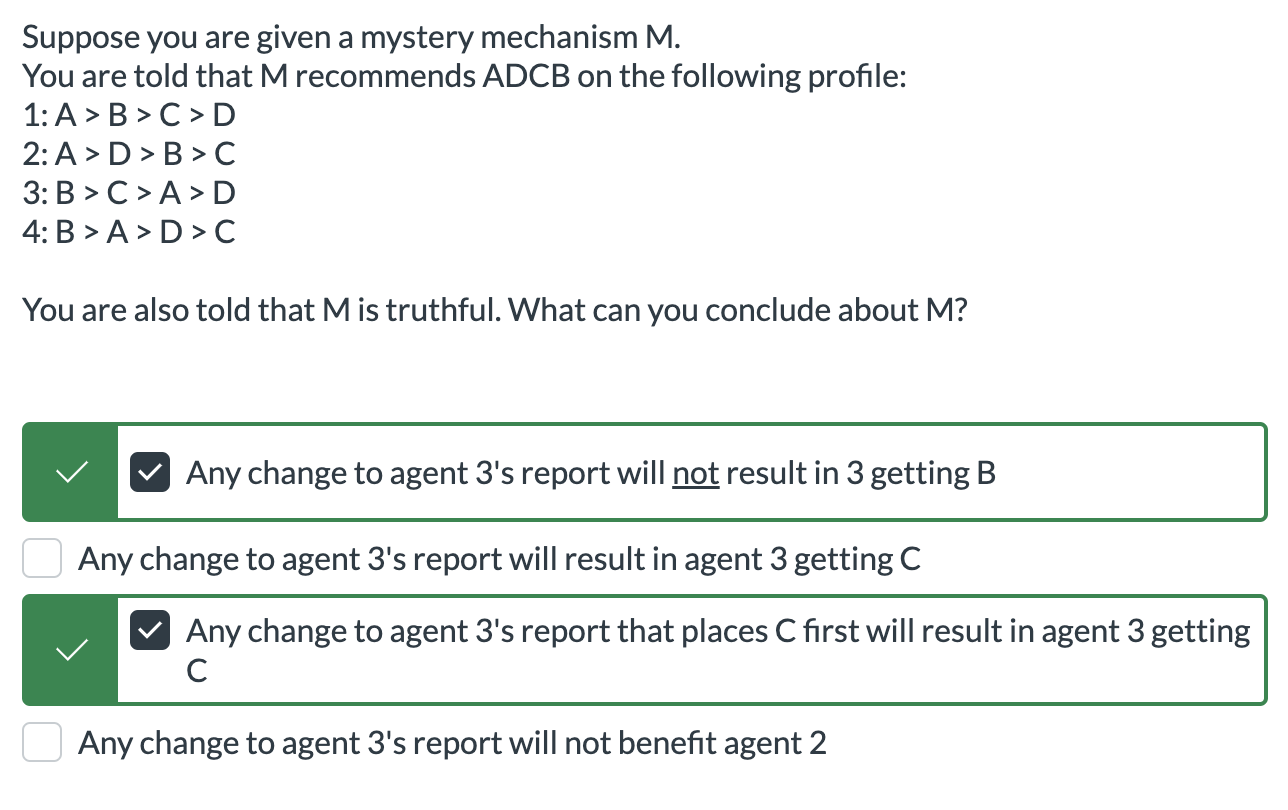 13
Different Levels of Understanding
Know the definition of a truthful mechanism.
Prove that a given mechanism is not truthful.
Use the fact that a mechanism is truthful to draw conclusions.
Prove that a given mechanism is truthful.
I am more confused with proving things knowing an allocation mechanism is truthful. I feel like I know the basics, but have a hard time with a deeper understanding
14
Mechanism M1 recommends CBA. 
M1 always recommends an individually rational, pareto efficient allocation.
Prove that M1 is not truthful.
Mechanism M2 recommends CBA. 
M2 is truthful, and always recommends a pareto efficient allocation.
Prove that M2 does not always recommend an individually rational allocation. 
Mechanism M3 recommends CBA. 
M3 is truthful, and always recommends an individually rational allocation.
Prove that M3 does not always recommend a Pareto efficient allocation.
Proof Practice
Consider the following example.
The initial allocation is BAC.
The core allocation is ABC.
Proof Practice: Solution M1
Consider the preference profile below.
Because M1 is individually rational, it cannot give C to 1 or 2. Thus, the only possibilities are ABC or BAC.
Because M1 is Pareto efficient, it cannot
M1 recommends CBA. 
M1 always recommends an individually rational, pareto efficient allocation.
Prove that M1 is not truthful.
choose BAC. Thus M1 chooses ABC.
This means M1 is not truthful: if true preferences are on the left, 1 benefits from reporting A > B > C instead.
Proof Practice: Solution M2
Consider the preference profile below.
M2 must choose one of the 4 Pareto efficient allocations (ABC, ACB, BCA, CBA).
Because M2 is truthful, it cannot give A to agent 1. So it must choose BCA or CBA.
M2 recommends CBA. 
M2 is truthful, and always recommends a pareto efficient allocation.
Prove that M1 does not always recommend an individually rational allocation.
Both of these allocations are not individually rational.
Proof Practice: Solution M3
Consider the preference profile below.
Because M3 is truthful, it cannot give A to 1 on this profile.
Because M3 is individually rational, it must give B to 1.
M3 recommends CBA. 
M3 is truthful, and always recommends an individually rational allocation.
Prove that M1 does not always recommend  Pareto efficient allocation.
There is only one individually rational allocation that gives B to 1: BAC.
But BAC is not Pareto efficient (1 and 2 can swap).
An Amazing Fact!
On this instance, mechanism M recommends DABC.
This is not the core allocation ABDC.

Thus, either
M is not truthful.
OR
On some other instance, M fails to select a PE allocation.
OR
On some other instance, M fails to select an IR allocation.
Proof Practice
On this instance, mechanism M recommends DABC.
This is not the core allocation ABDC.

Suppose that M always selects a Pareto Efficient and Individually Rational allocation. 

Prove that M is not truthful.

(Seems like we do not have enough information. But we do!)
Steps to a Proof
Choose a “nearby” preference profile (only one person’s preferences change) 
 
Change the preference of someone who did not get their first choice.
Change it in a way to get as much information as possible from the properties you know (if M is individually rational, move an initial object high on preference list)	                
    (if M is Pareto efficient, make a change that leaves few Pareto efficient allocations)
Use the properties we know about M to reason about its recommendation on this profile.
Use sentences like “Because M is [property], it must choose one of [set of allocations]”, or “Because M is [property], it cannot choose  any of [set of allocations]”

(Sometimes necessary.) Repeat steps 1 and 2 for several profiles, until completing the argument.
A good choice of profile is crucial!
21
Truthfulness vs The Core
I understand an agent is not being truthful when they create the coalition to block the suggested allocation, but if they don't have anything to trade how can they still lie?

This question confuses two ways agents can manipulate: misreporting their preferences, and deviating from (“blocking”) the recommended allocation. 

An agent who has nothing to trade has no power to block an allocation. However, agents always have the ability to misreport their preferences!
22
Some Properties are not meaningful in some settings!
Designer Starts with Objects
Agents Start with Objects
Property

Pareto Efficiency

Individual Rationality

The Core

Truthfulness

Symmetry
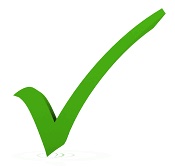 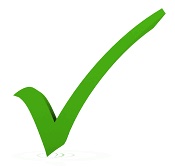 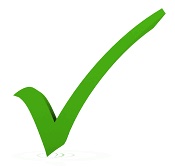 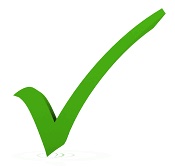 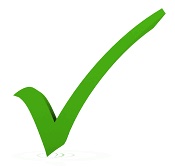 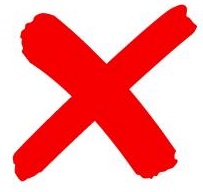 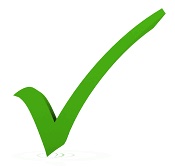 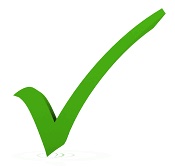 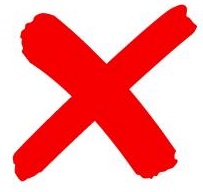 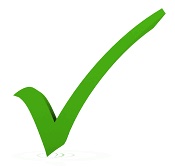 Break
24
Fairness (Symmetry)
Starting from any deterministic mechanism, can make it fair (“symmetrize it”) by uniformly randomly assigning agents to “roles.”


Examples:
Random Serial Dictatorship (RSD)
Top Trading Cycles from Random Endowments (TTC-RE)
RSD vs TTC-RE
Both are Pareto Efficient
Both are Truthful
Both are Symmetric

Which should we choose?
Should we consider other mechanisms?
RSD vs TTC-RE (Example 1)
RSD: How many orders of people are there?
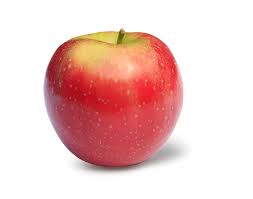 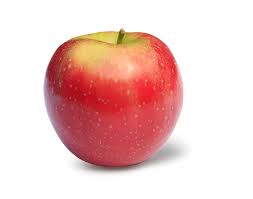 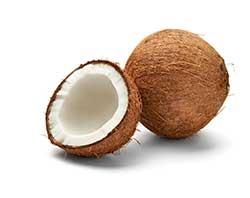 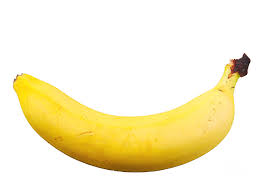 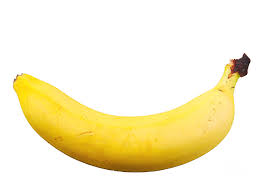 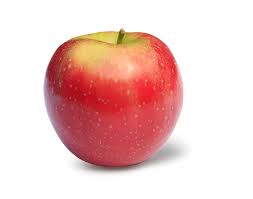 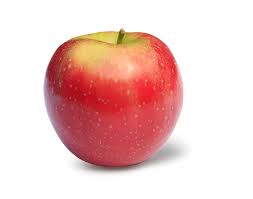 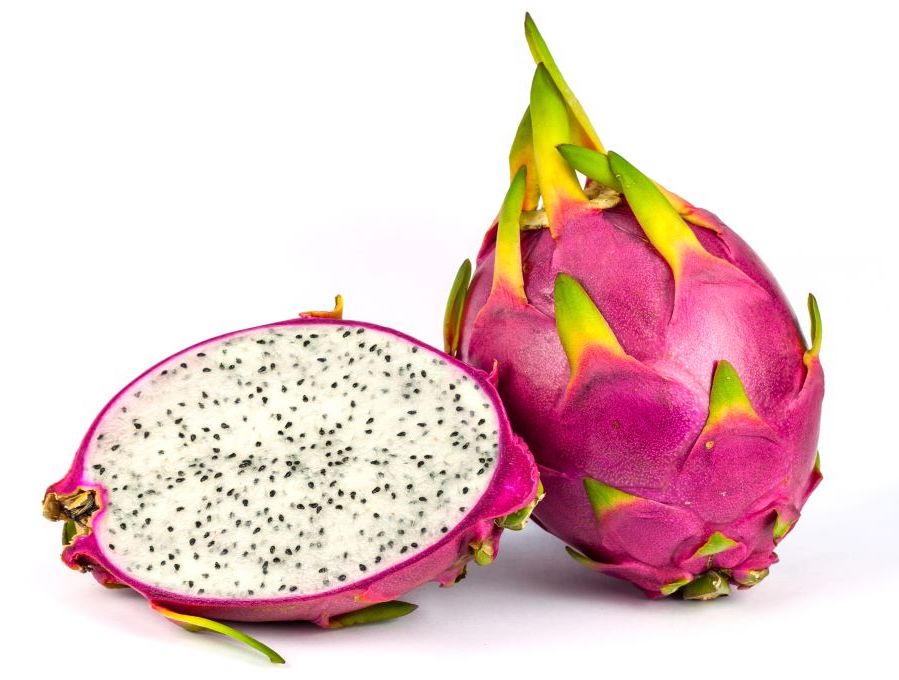 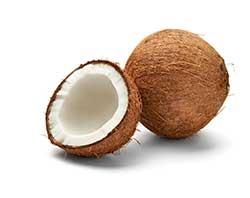 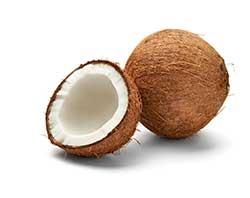 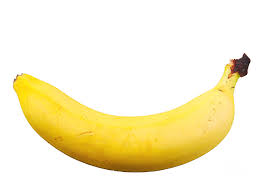 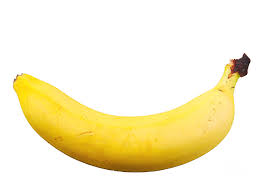 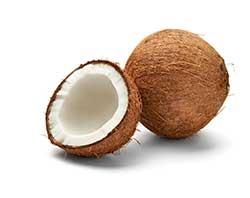 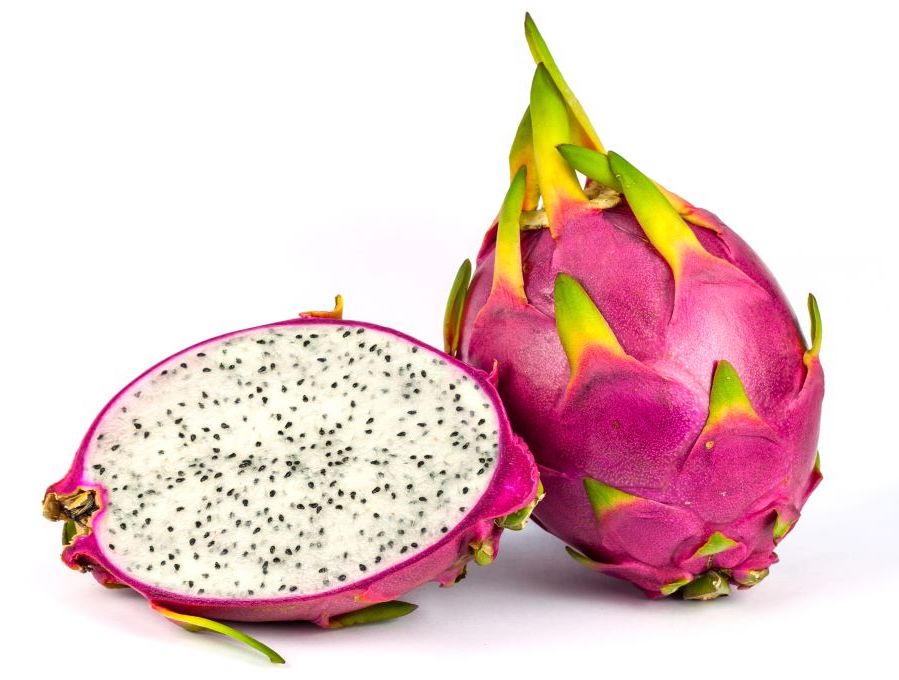 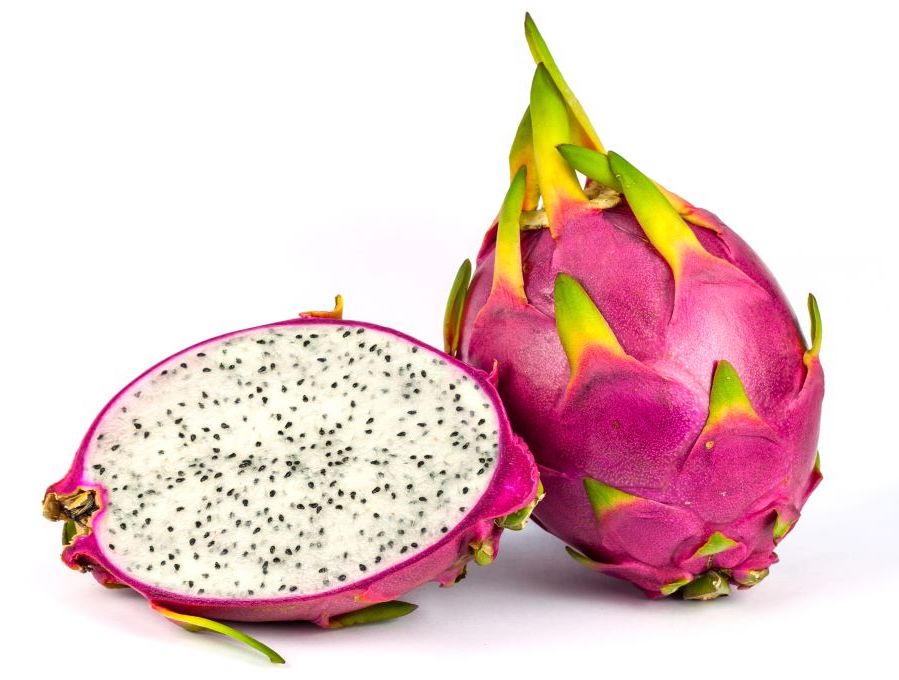 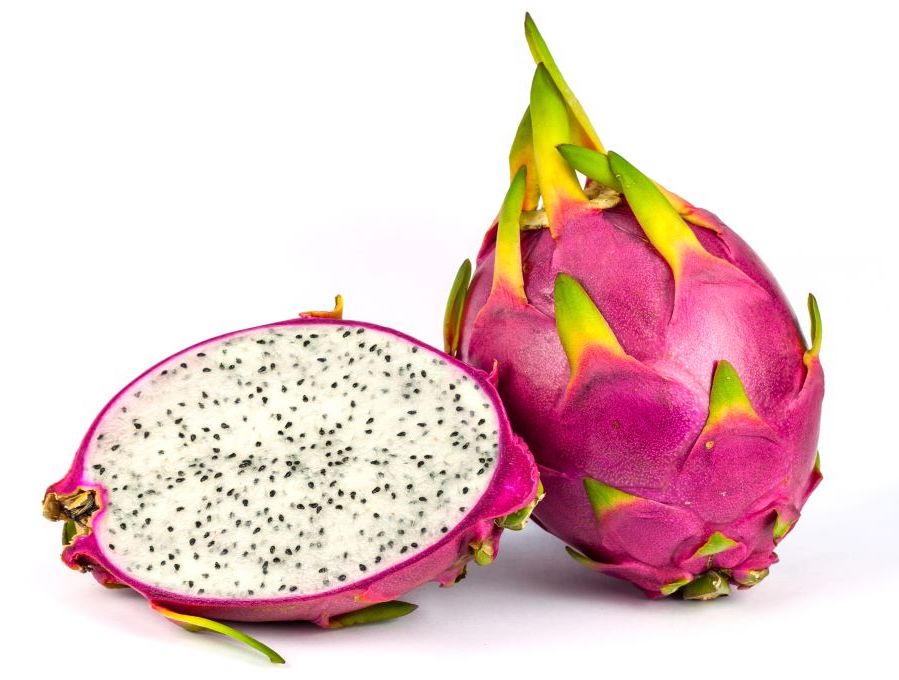 RSD vs TTC-RE (Example 1)
RSD: How many orders of people are there?

A: 24
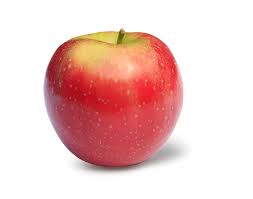 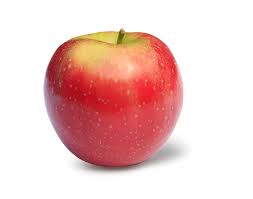 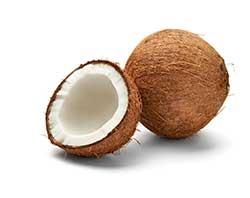 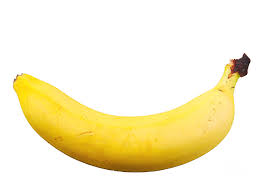 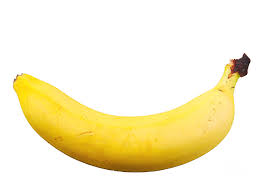 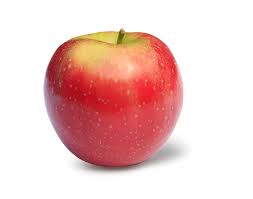 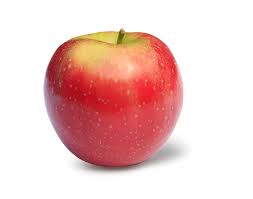 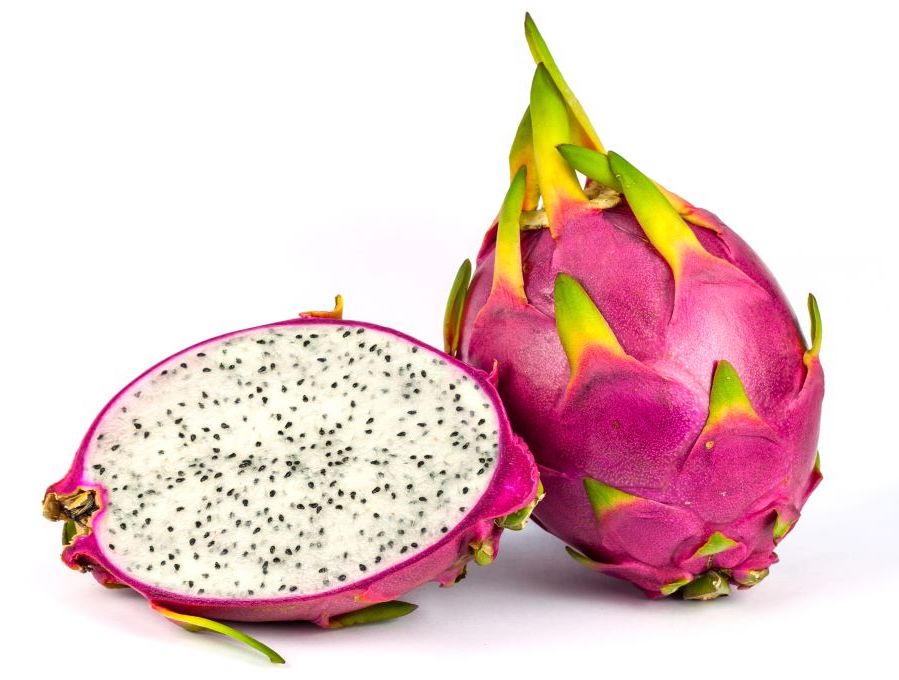 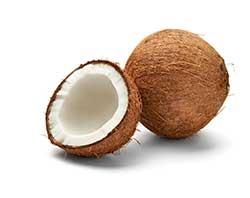 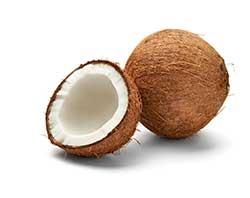 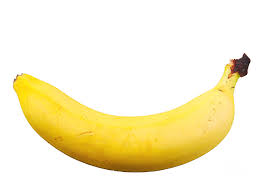 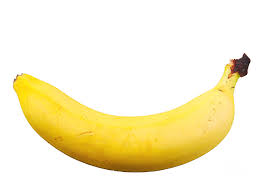 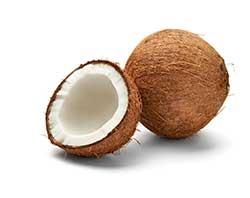 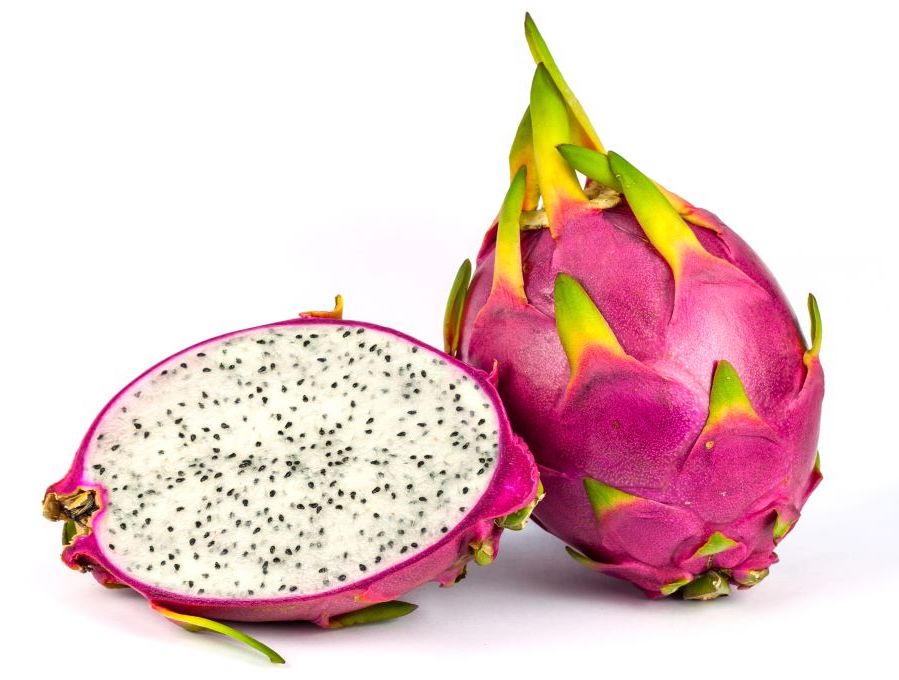 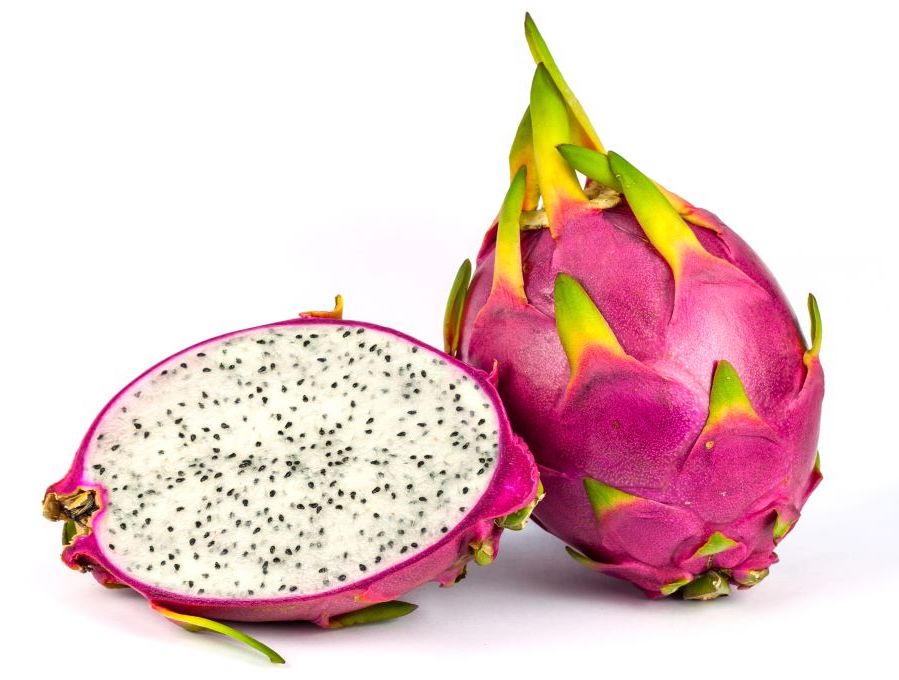 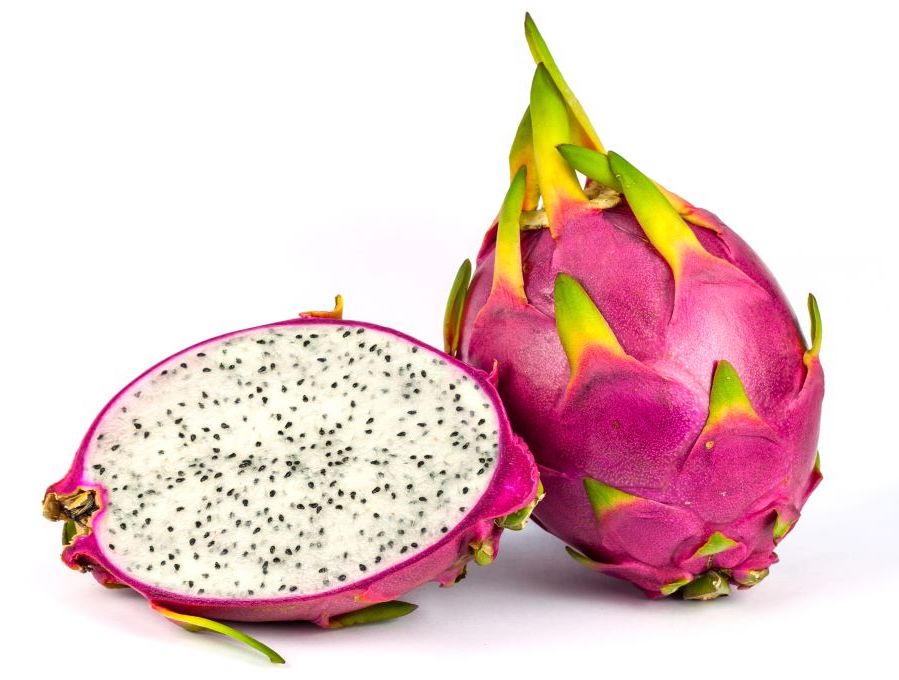 RSD vs TTC-RE (Example 1)
Group Work: 
If we use RSD:
What are the possible final assignments?
What is the probability of each?
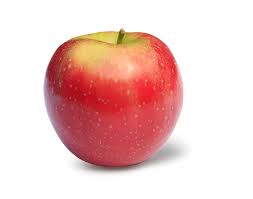 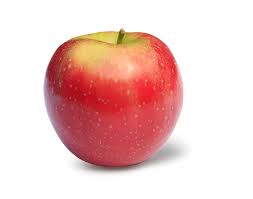 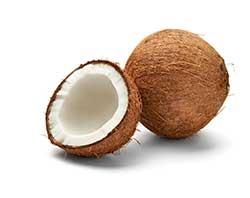 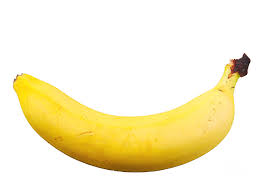 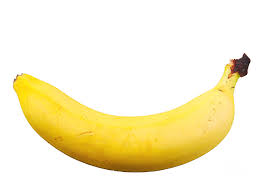 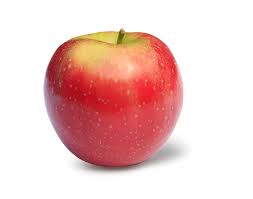 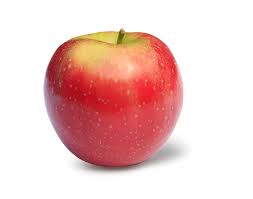 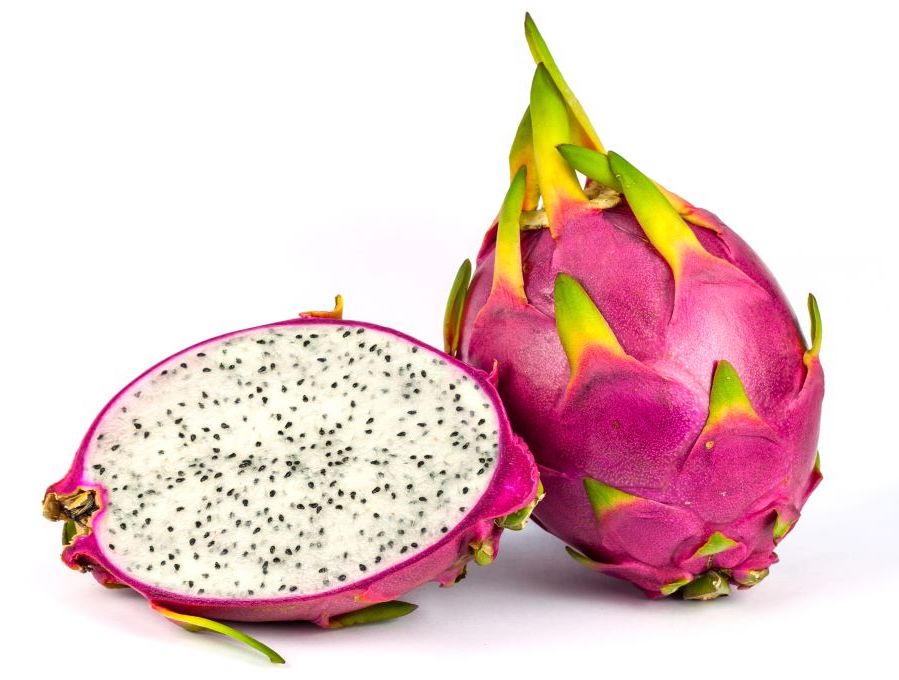 We already know:
RSD will always find a PE allocation
Every PE allocation will be found 

On this example, there are 5 Pareto Efficient allocations: 
ABCD, ABDC, ACBD, ADBC, DABC
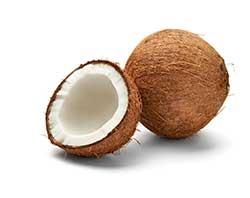 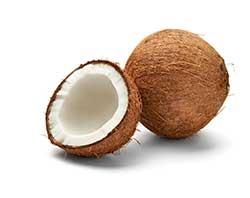 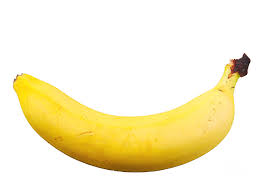 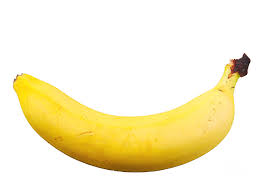 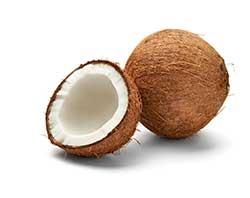 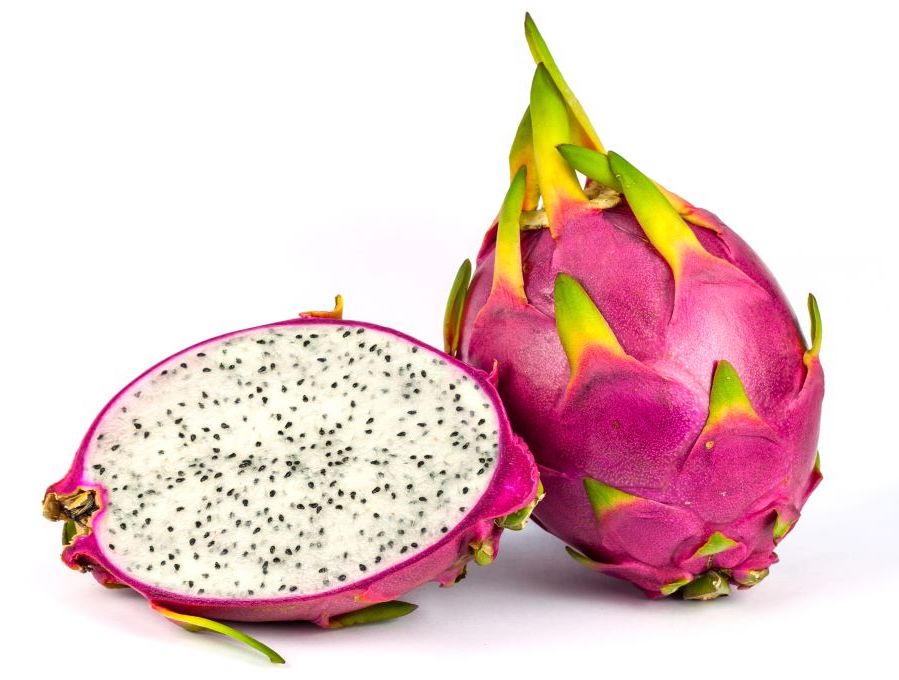 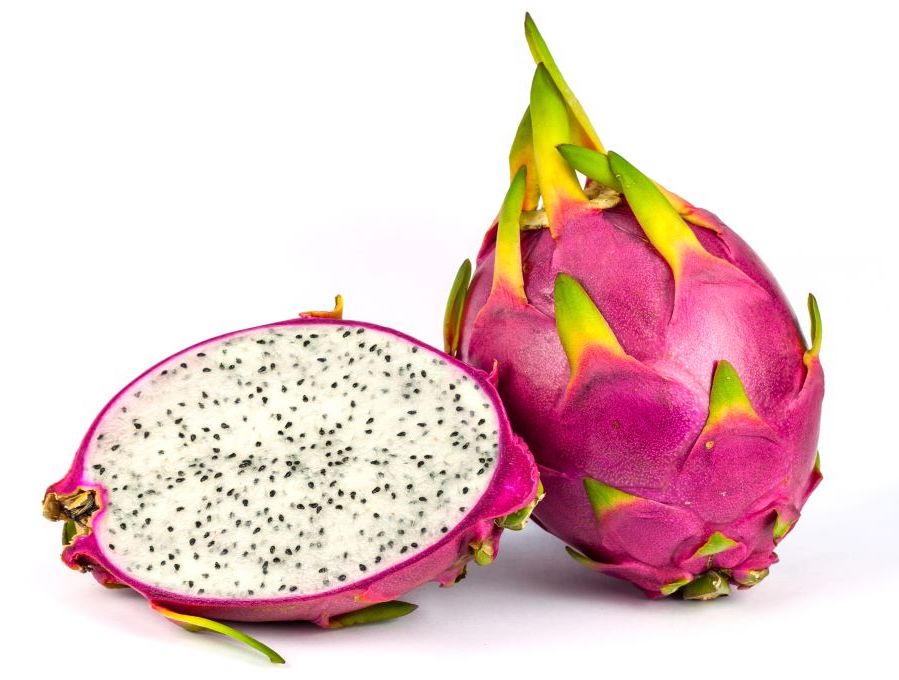 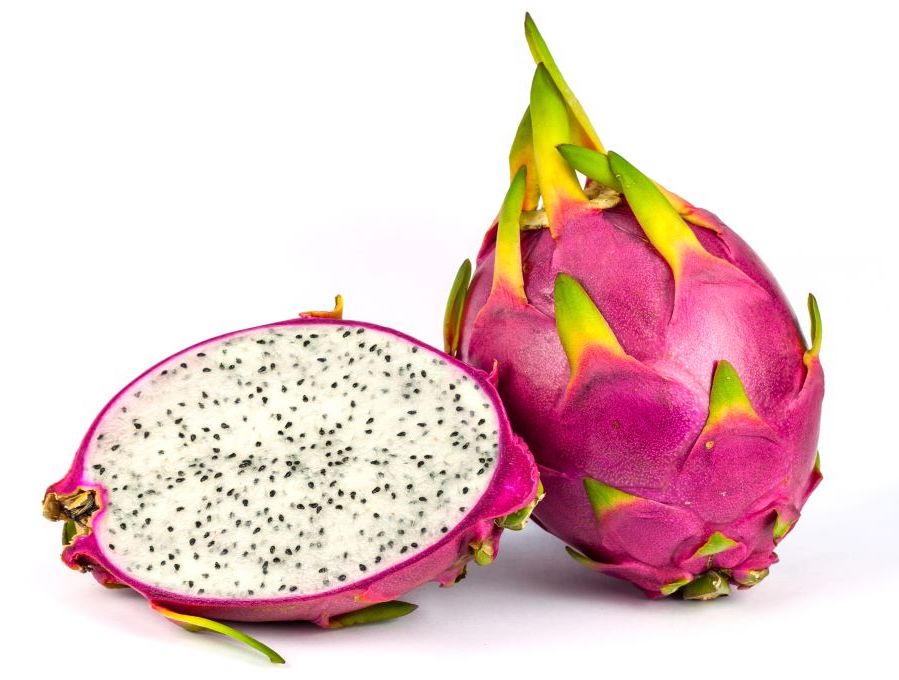 RSD
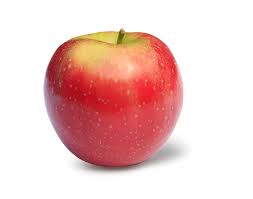 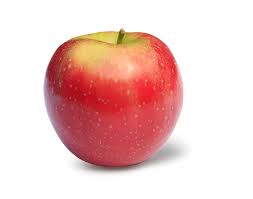 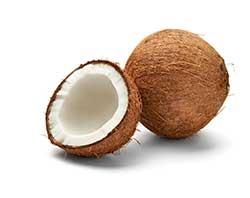 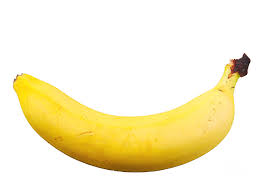 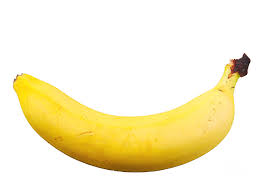 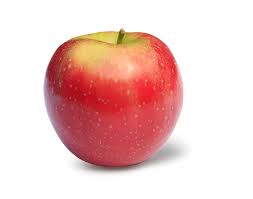 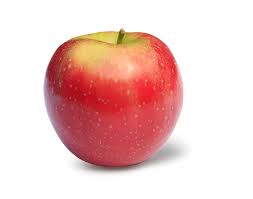 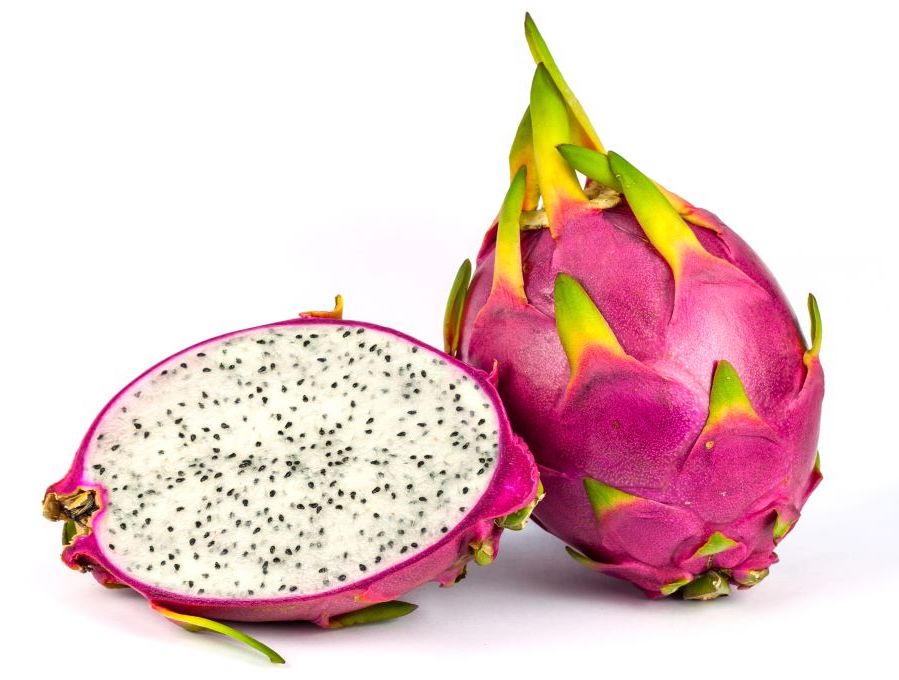 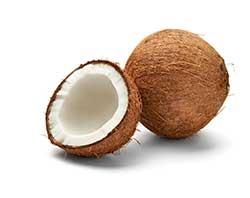 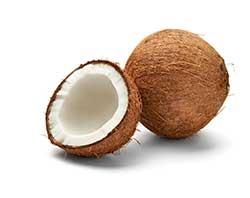 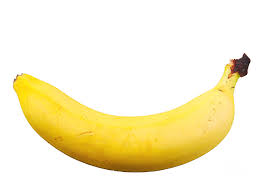 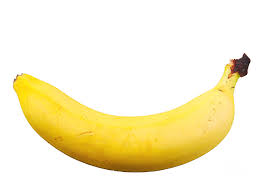 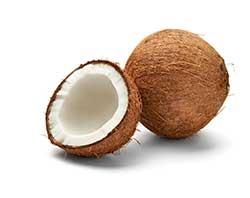 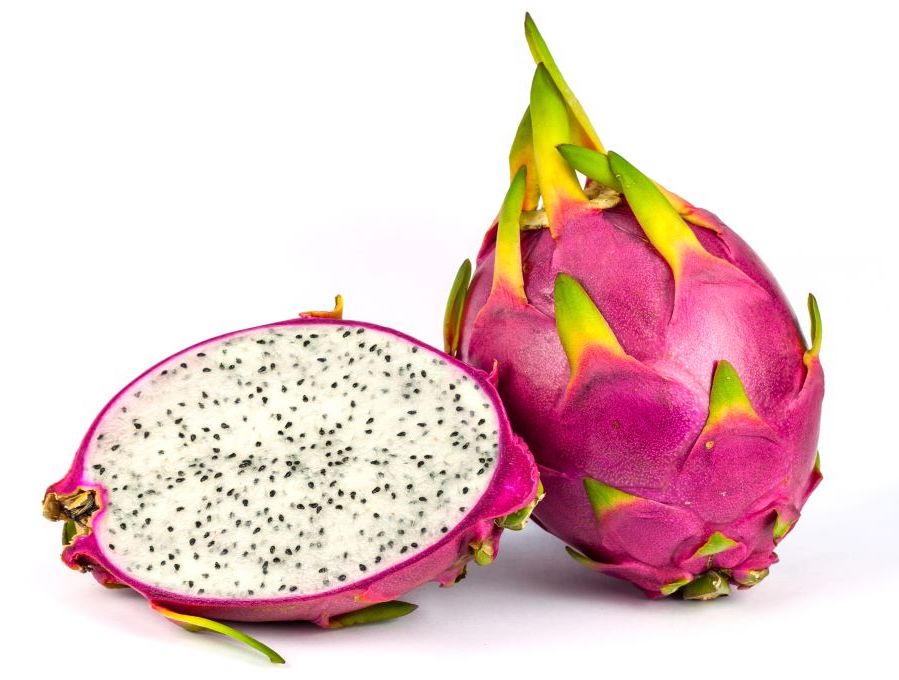 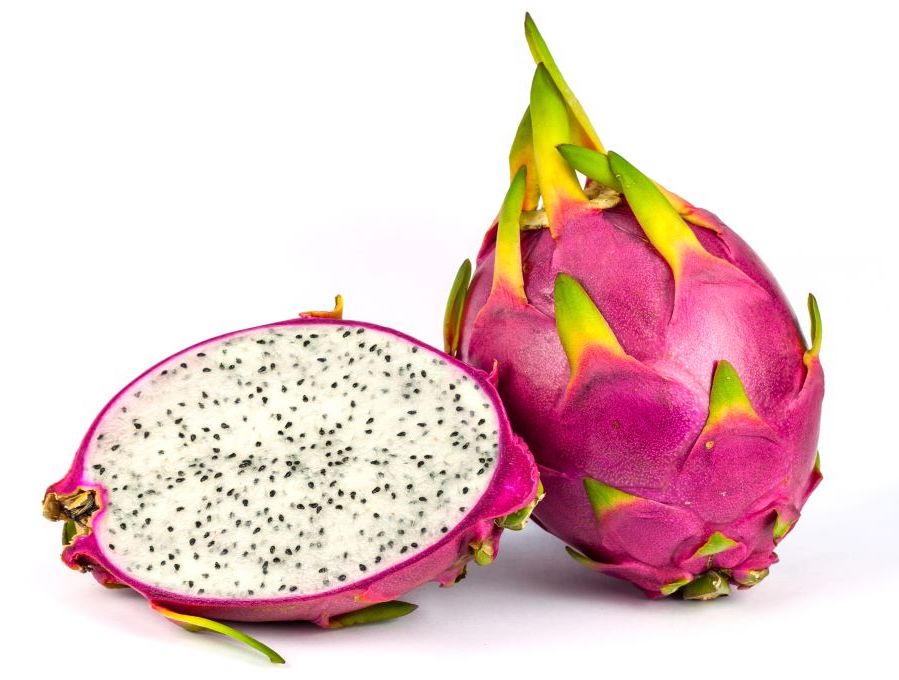 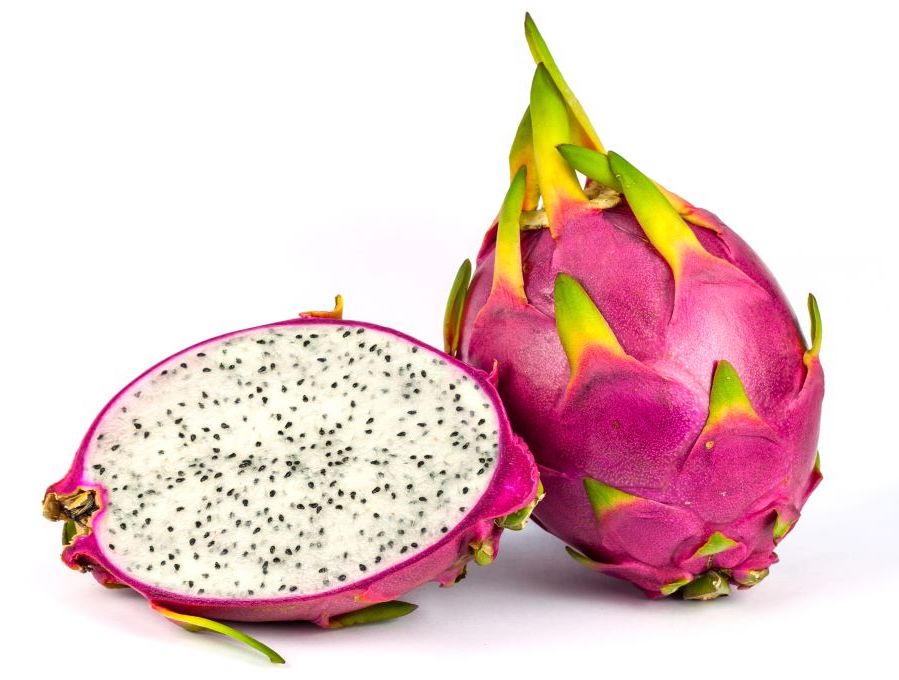 1234
1243
1324
1342
1423
1432
2134
2143
2314
2341
2413
2431
3124
3142
3214
3241
3412
3421
4123
4132
4213
4231
4312
4321
RSD
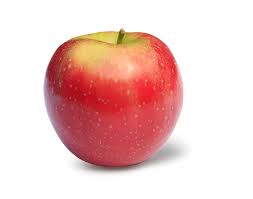 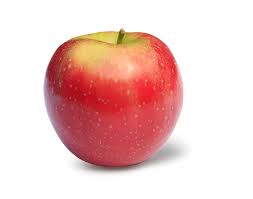 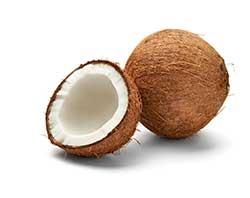 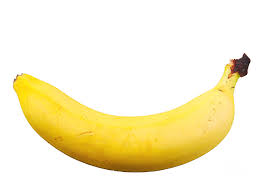 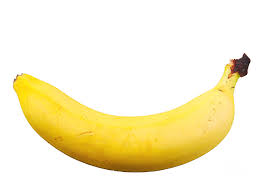 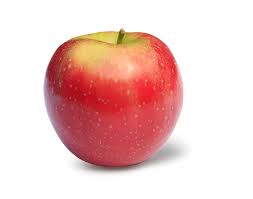 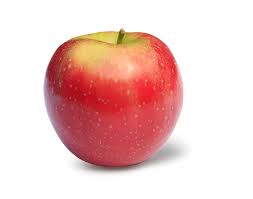 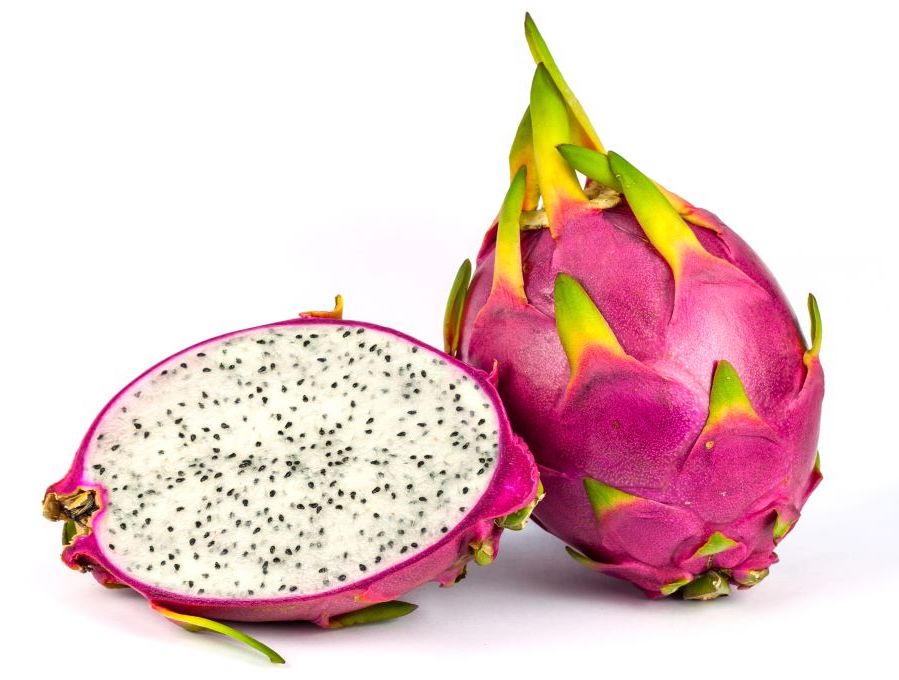 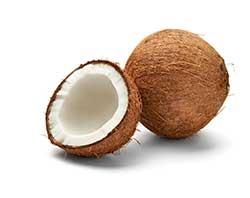 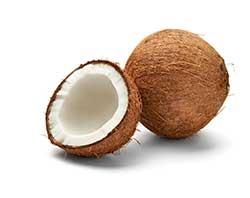 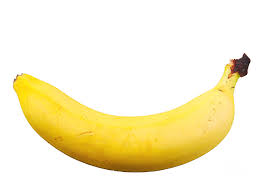 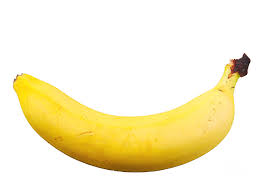 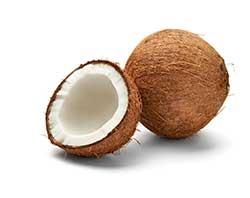 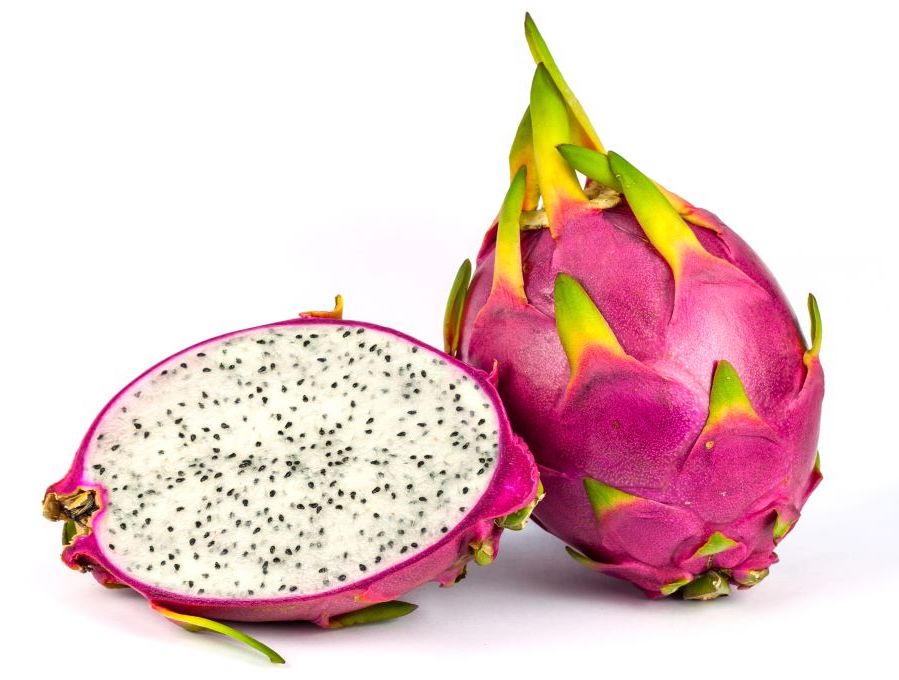 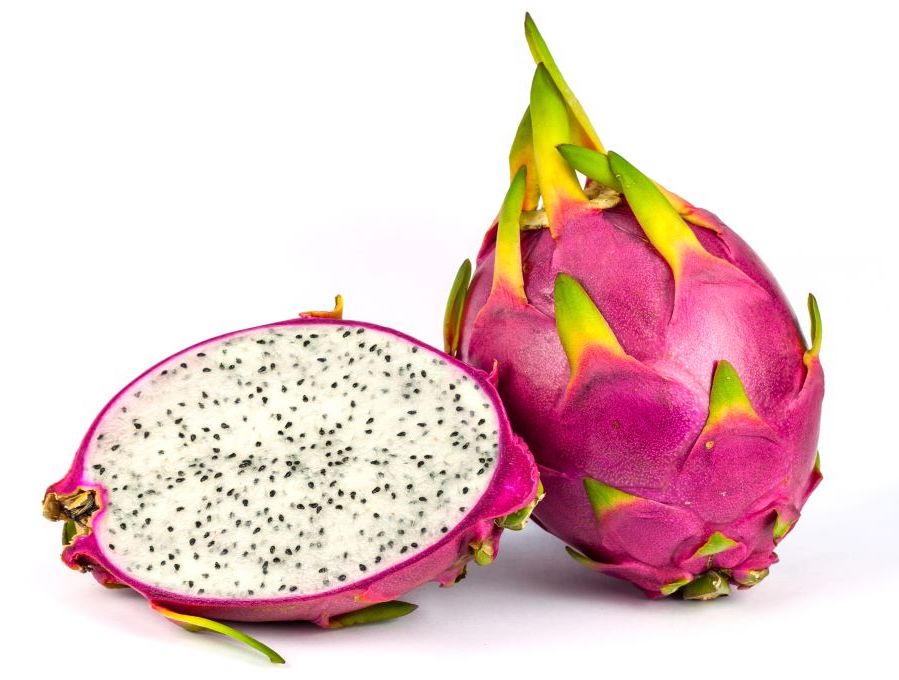 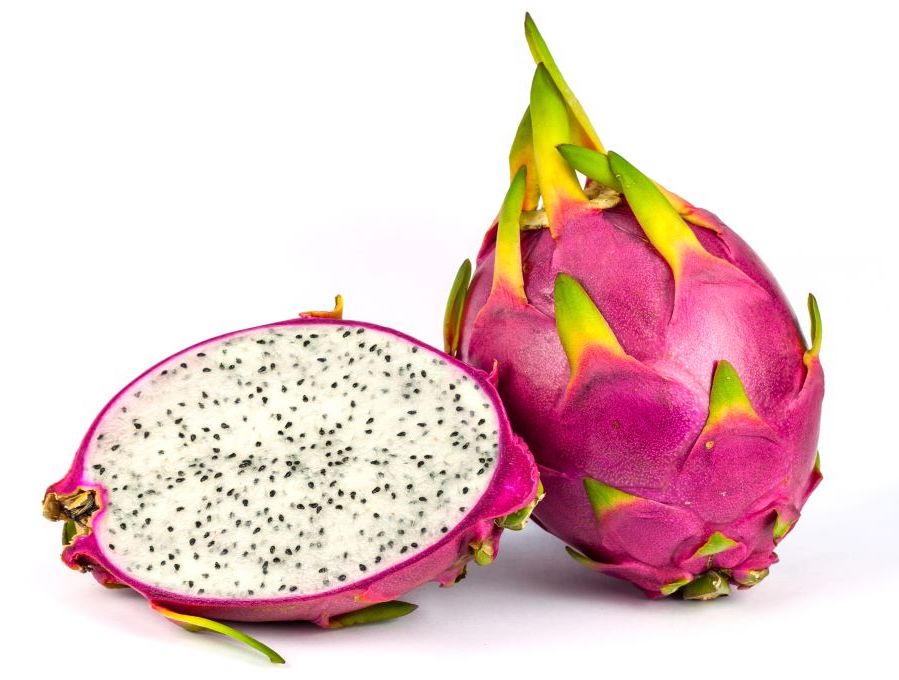 1234
1243
1324
1342
1423
1432
ABCD
ABDC
ACBD
ADBC
ABDC
ADBC
2134
2143
2314
2341
2413
2431
DABC
DABC
DABC
DABC
DABC
DABC
3124
3142
3214
3241
3412
3421
ACBD
ADBC
DABC
DABC
ADBC
DABC
4123
4132
4213
4231
4312
4321
ABDC
ADBC
DABC
DABC
ADBC
DABC
RSD
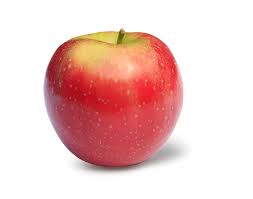 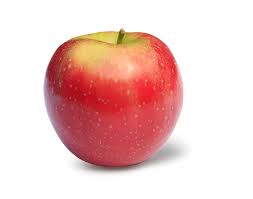 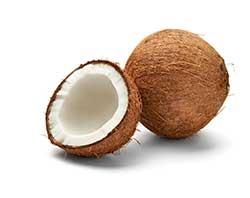 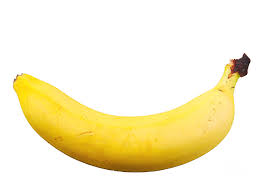 DABC: 12/24 - Sum of rank 5  
ADBC:  6/24 -  Sum of rank 7
ABDC:  3/24 -  Sum of rank 8
ACBD:  2/24 -  Sum of rank 9
ABCD:  1/24 -  Sum of rank 10
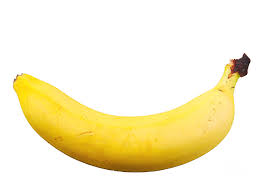 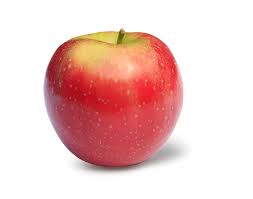 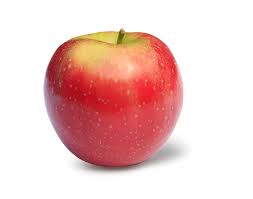 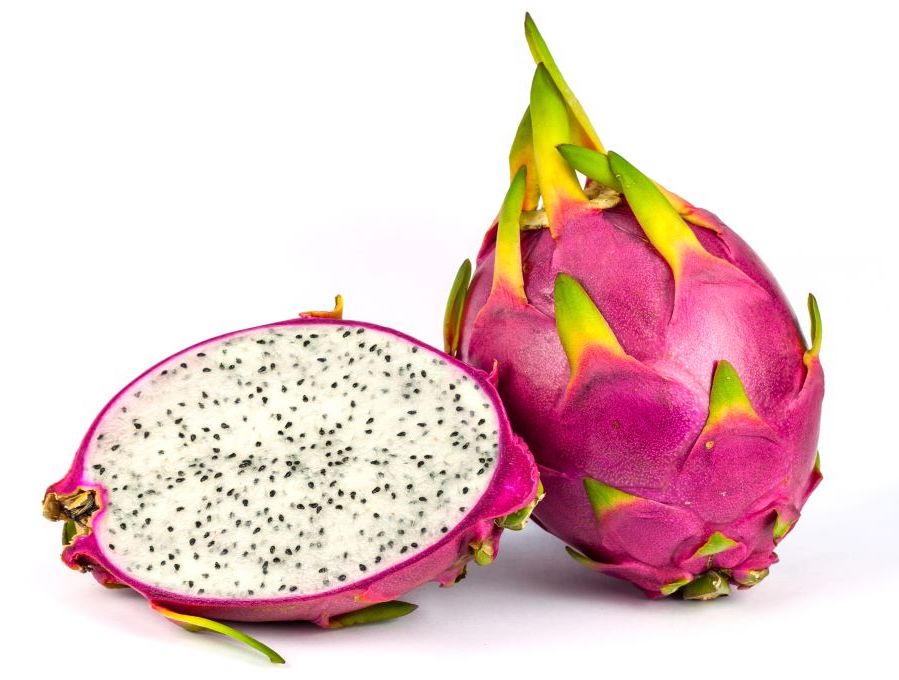 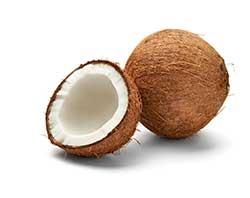 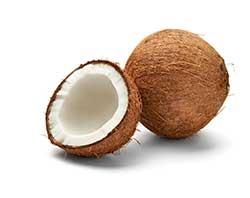 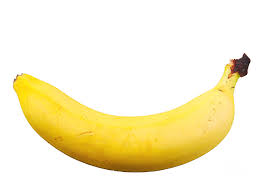 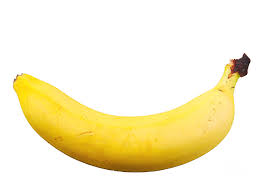 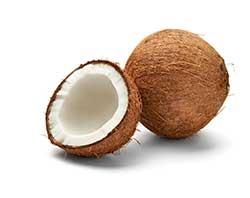 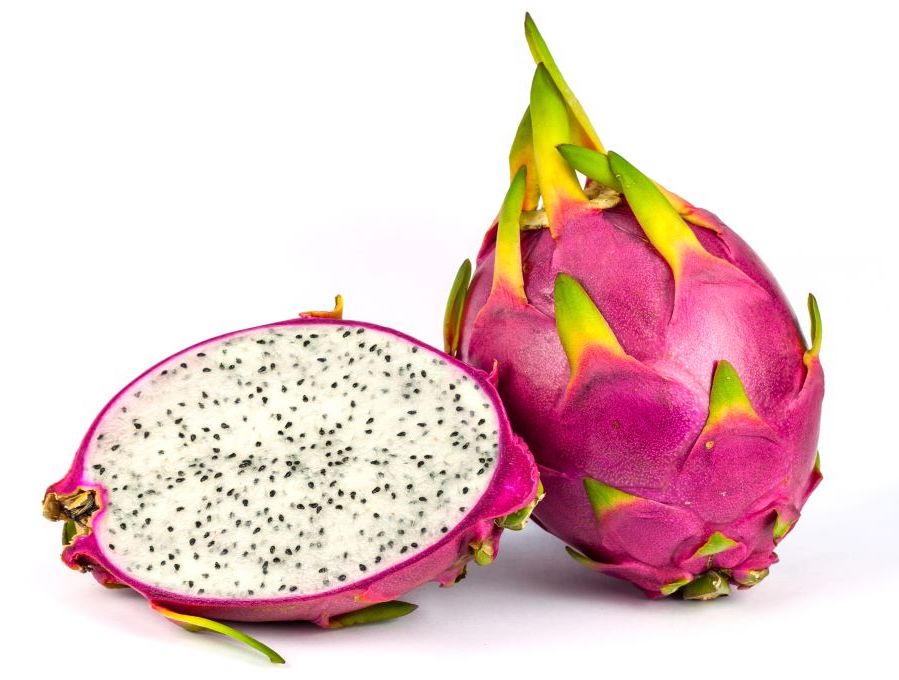 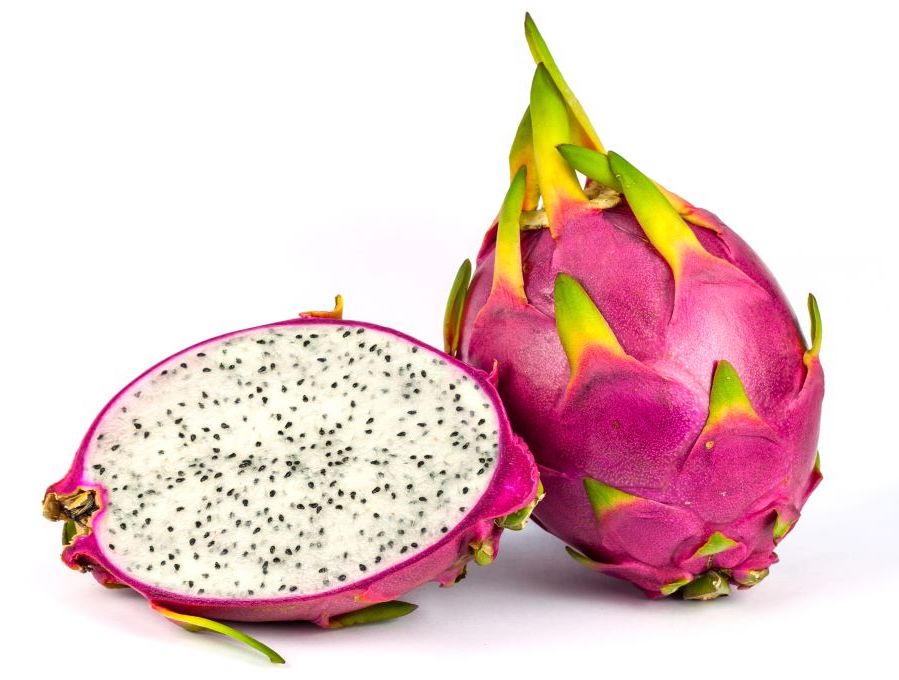 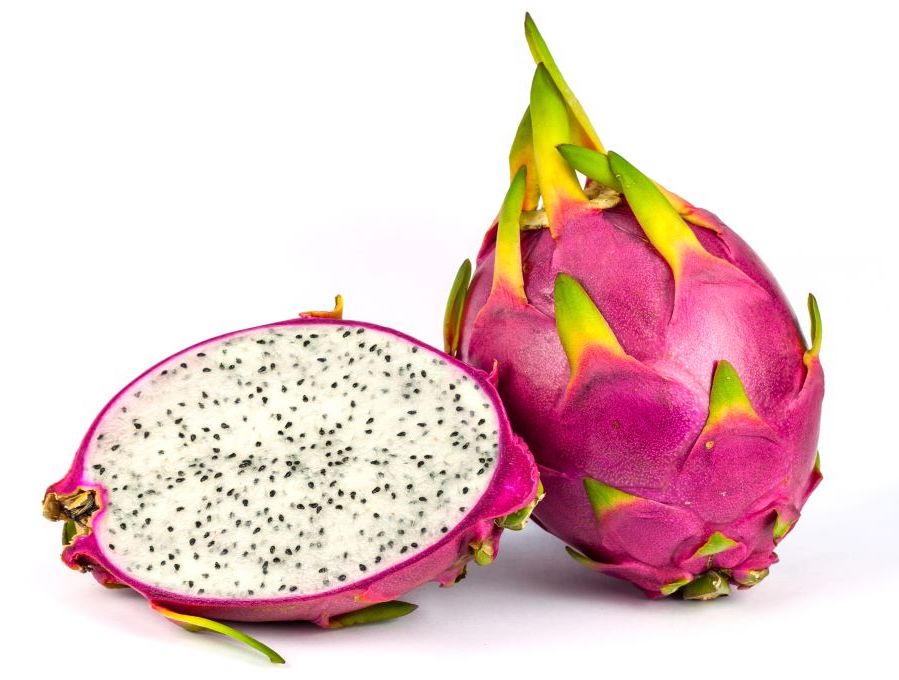 1234
1243
1324
1342
1423
1432
ABCD
ABDC
ACBD
ADBC
ABDC
ADBC
2134
2143
2314
2341
2413
2431
DABC
DABC
DABC
DABC
DABC
DABC
3124
3142
3214
3241
3412
3421
ACBD
ADBC
DABC
DABC
ADBC
DABC
4123
4132
4213
4231
4312
4321
ABDC
ADBC
DABC
DABC
ADBC
DABC
Under RSD: occurs with probability 12/24. (When 2 goes before 1)

Sum of ranks: 5
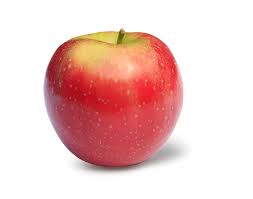 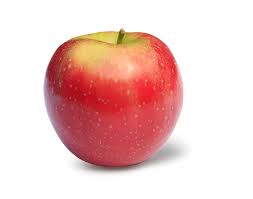 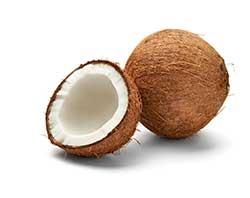 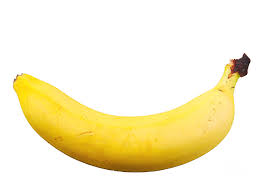 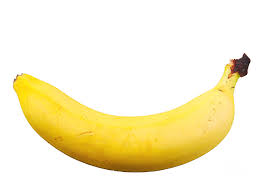 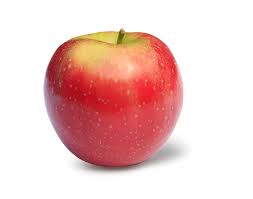 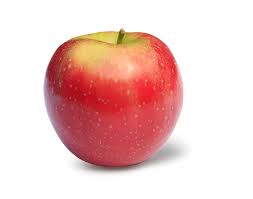 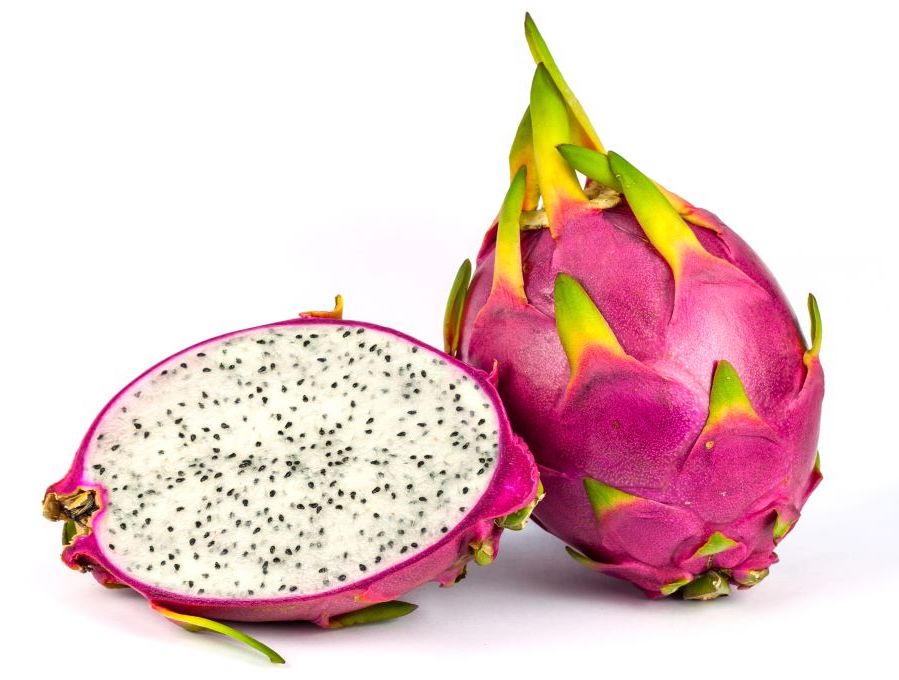 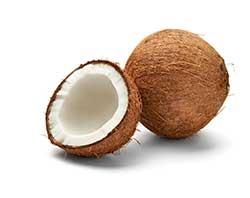 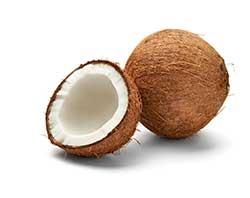 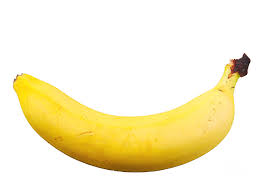 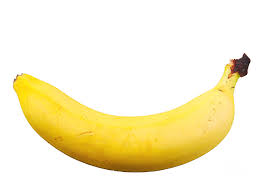 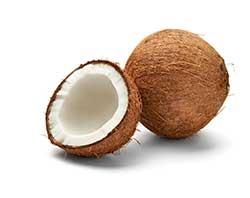 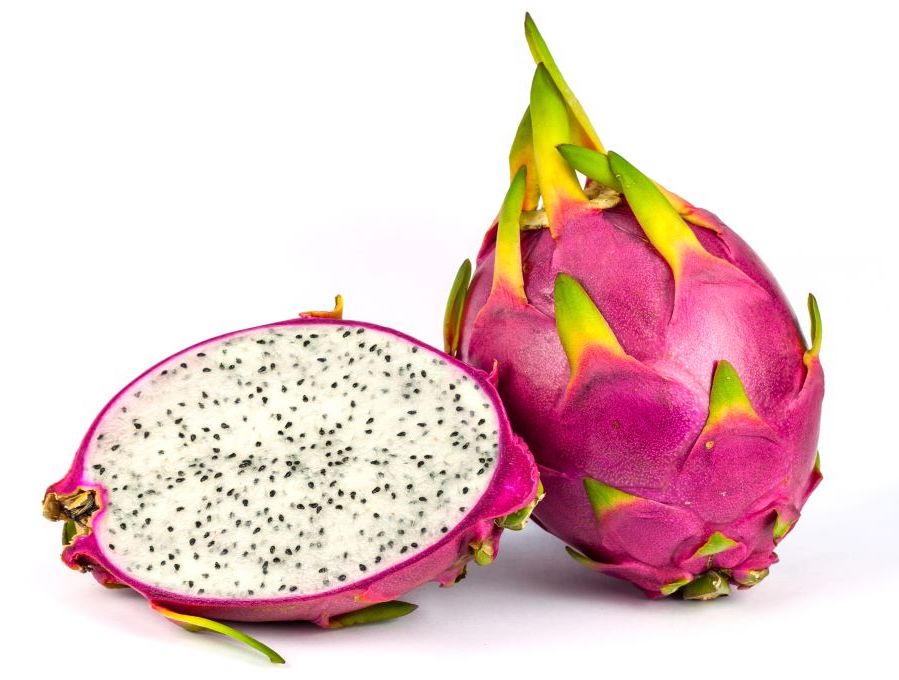 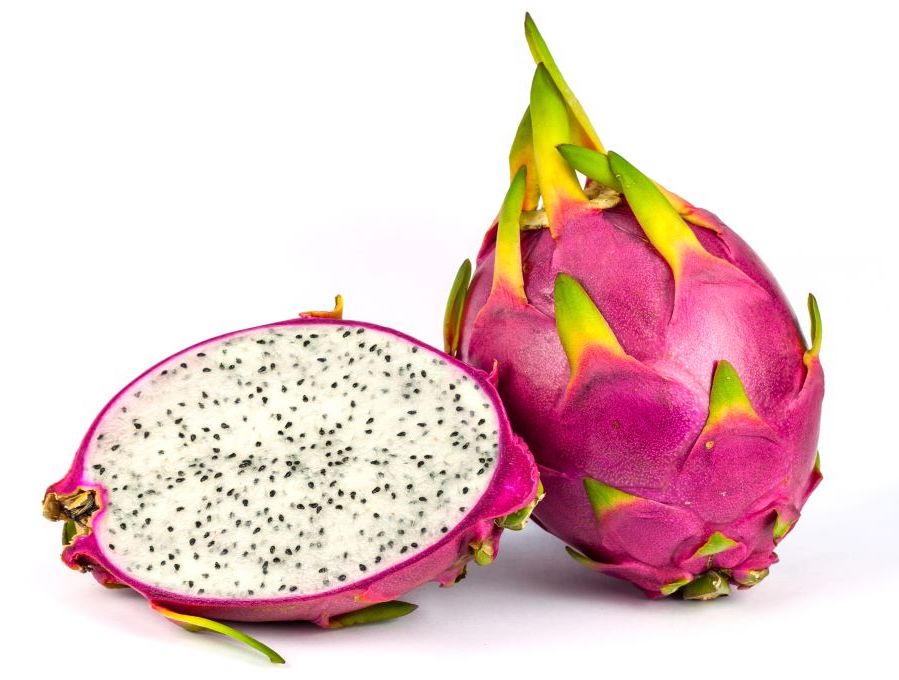 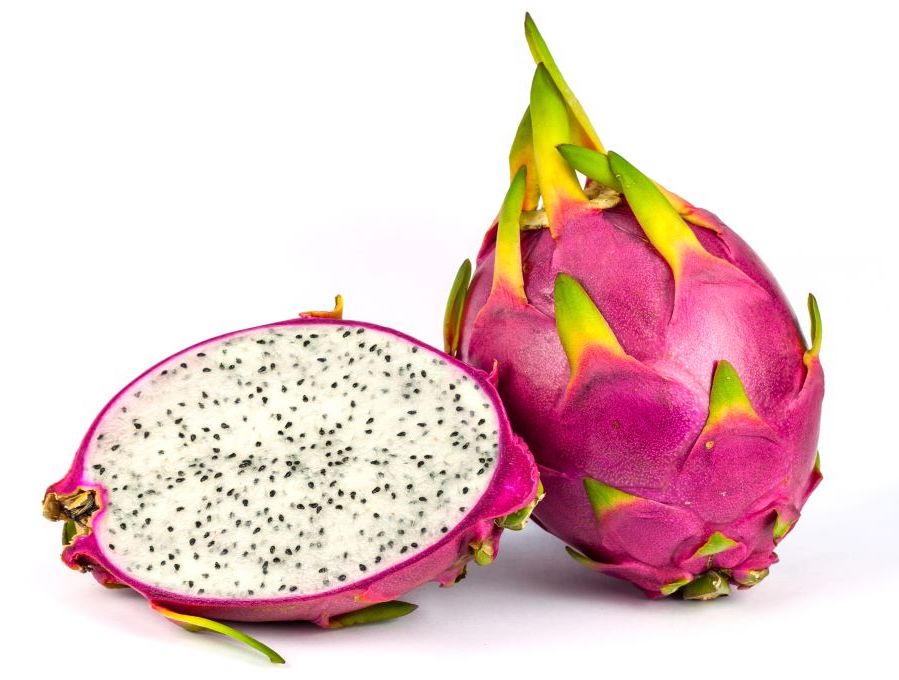 Under RSD: occurs with probability 6/24. (When 2 goes last)

Sum of ranks: 7
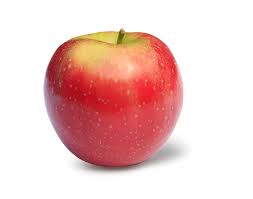 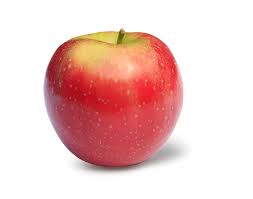 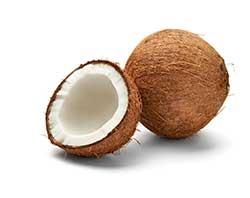 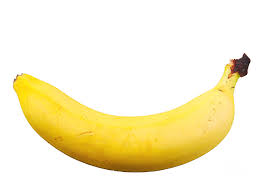 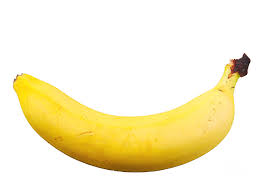 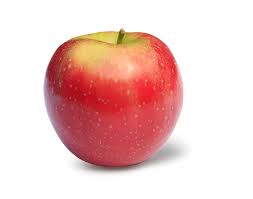 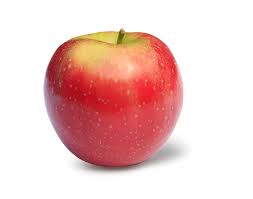 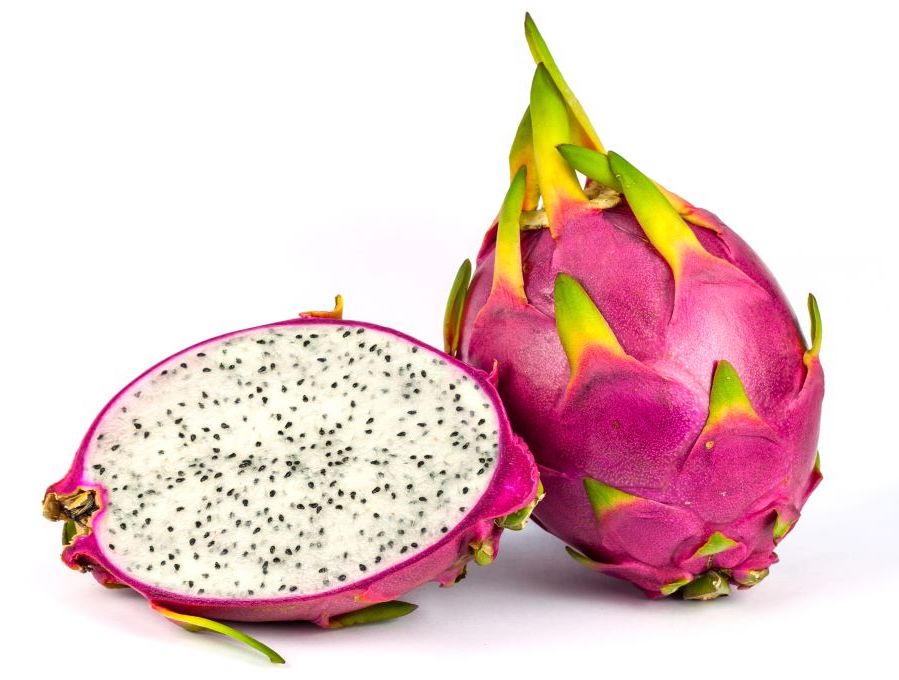 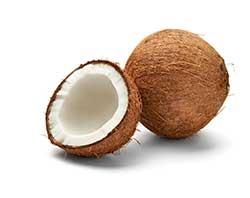 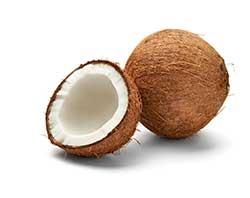 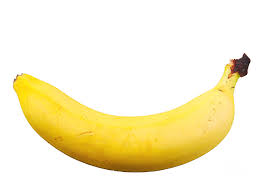 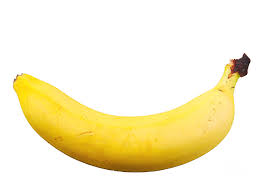 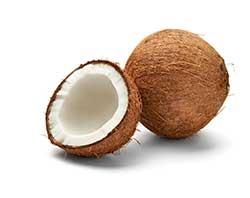 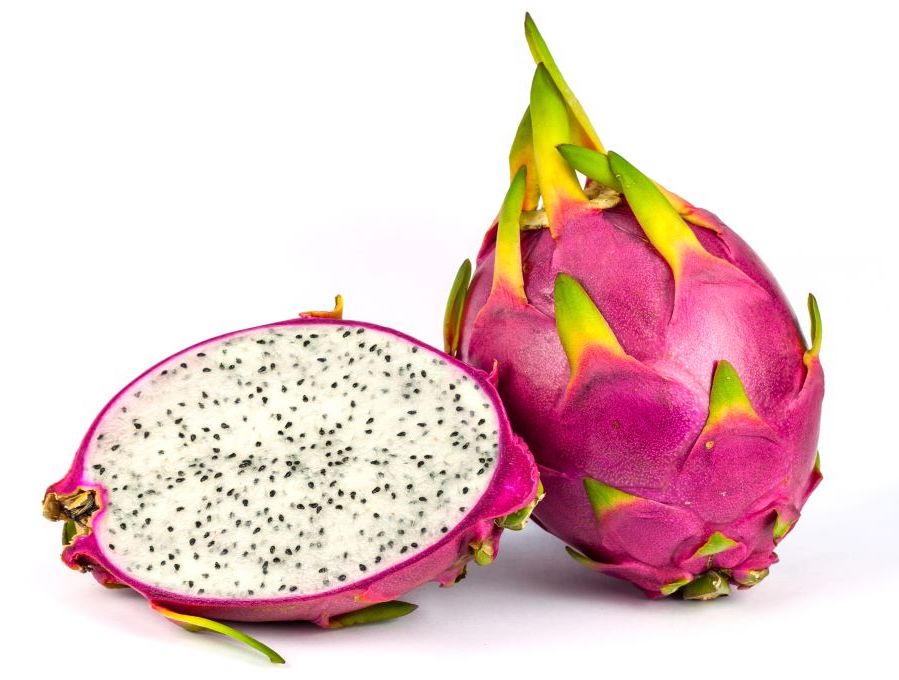 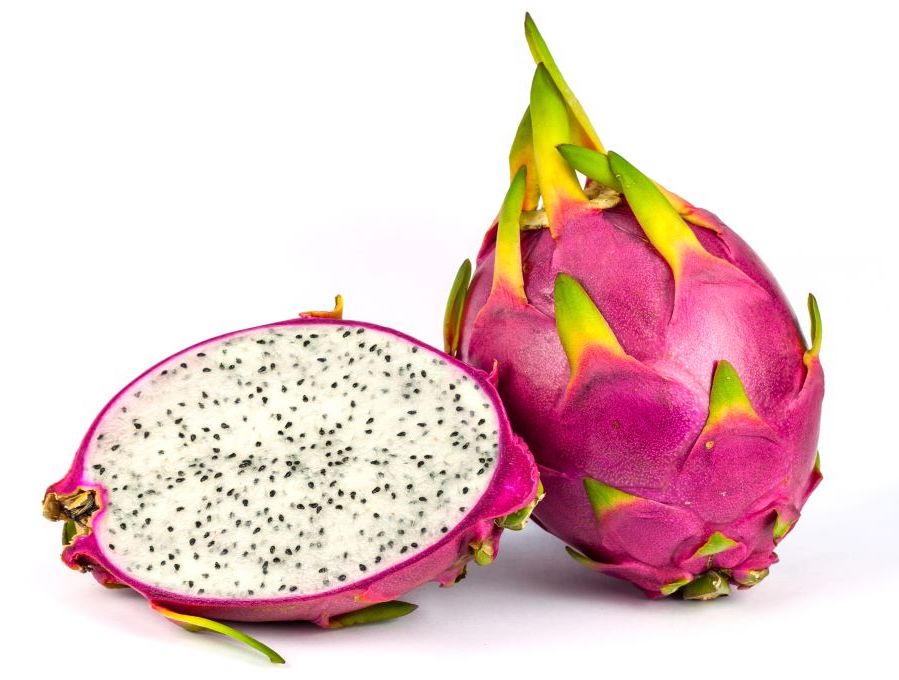 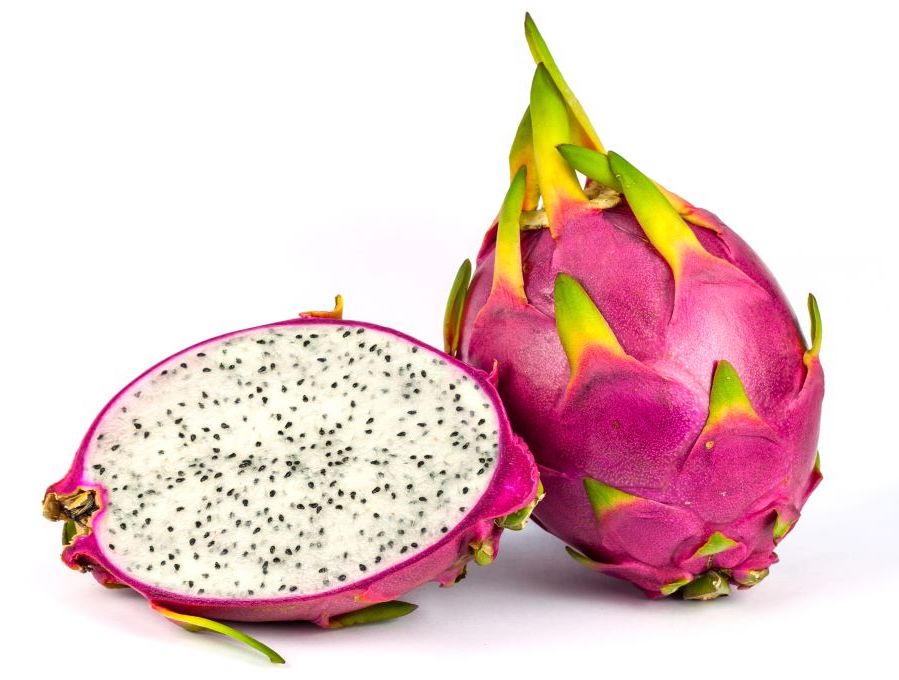 Under RSD: occurs with probability 3/24. (orders 1423, 4123, 1243)

Sum of ranks: 8
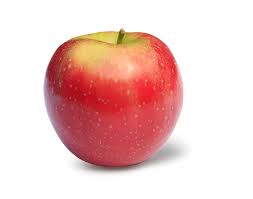 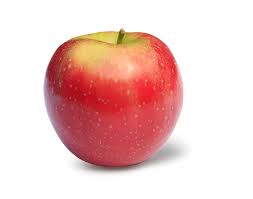 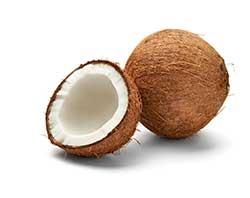 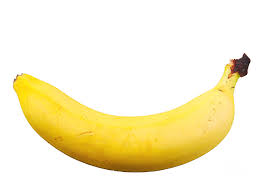 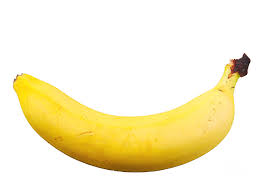 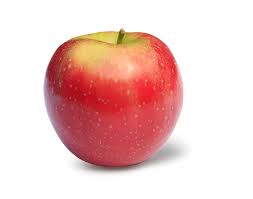 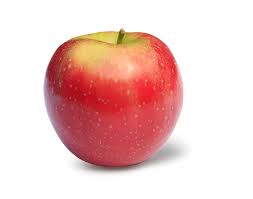 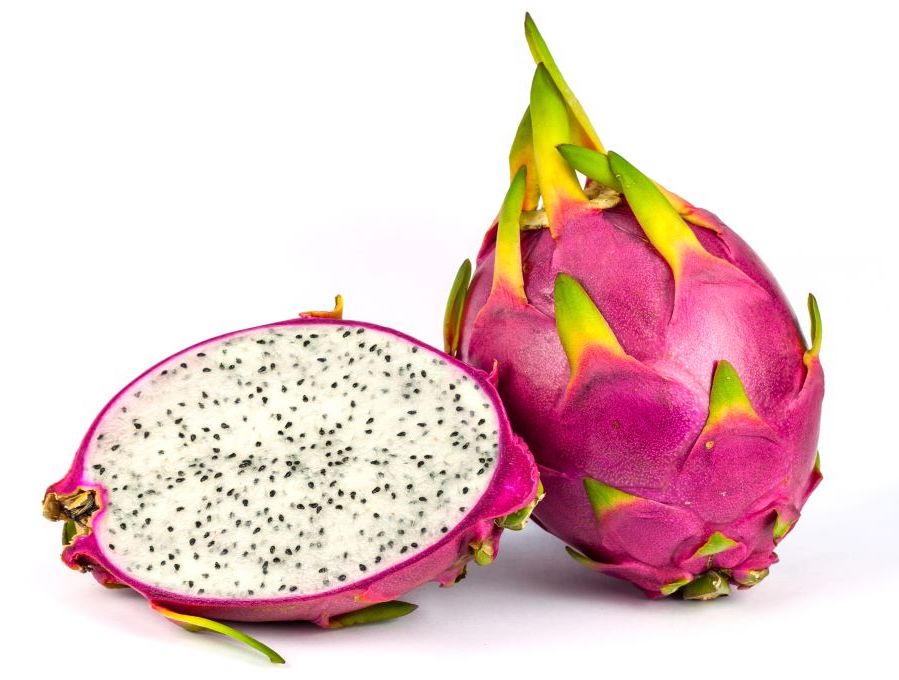 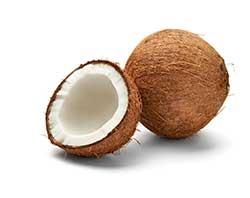 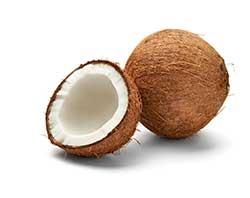 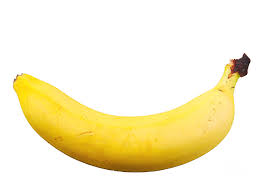 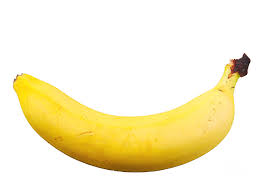 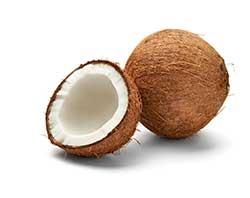 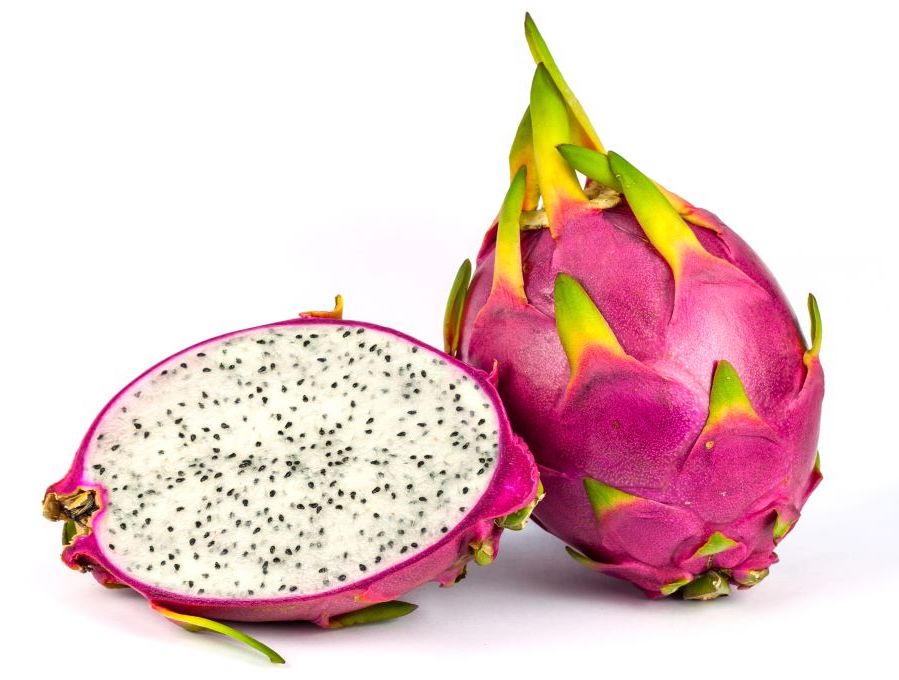 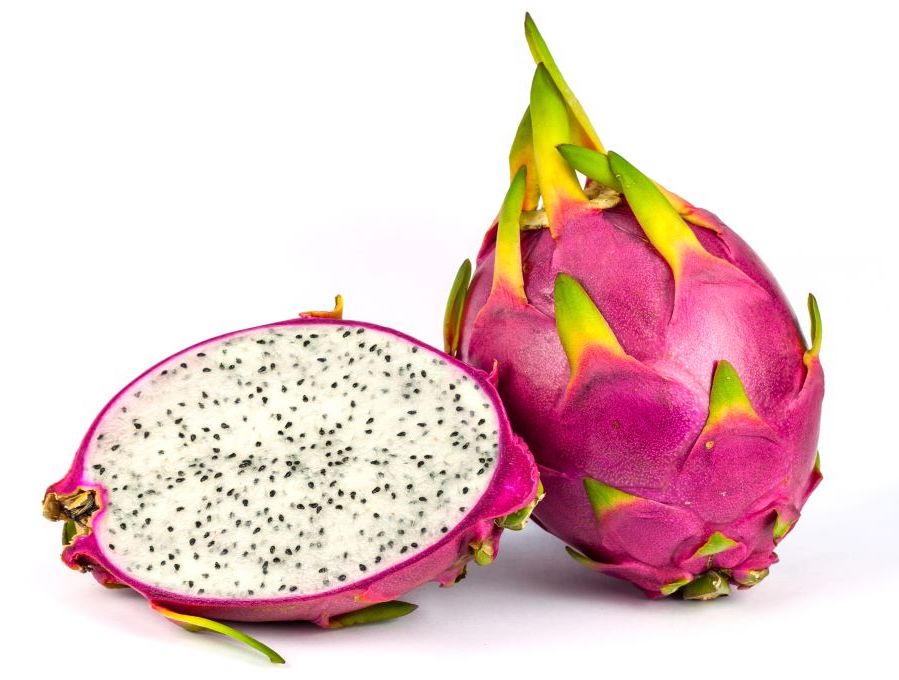 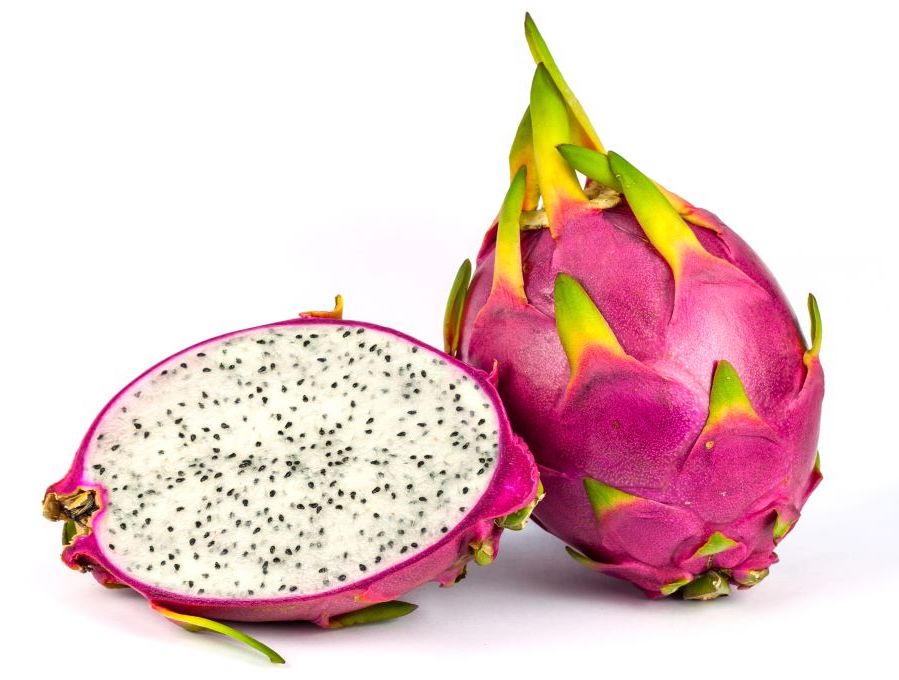 Under RSD: occurs with probability 2/24. (orders 1324, 3124)

Sum of ranks: 9
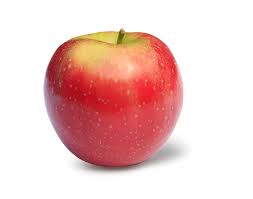 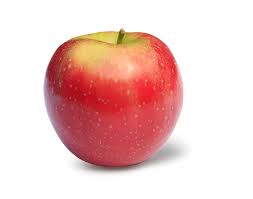 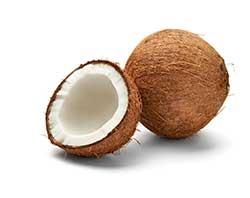 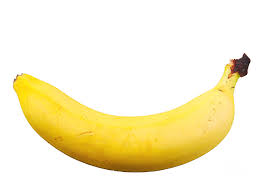 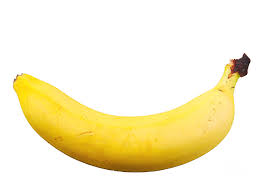 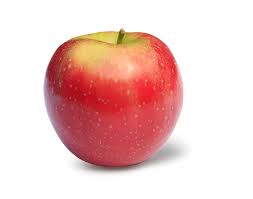 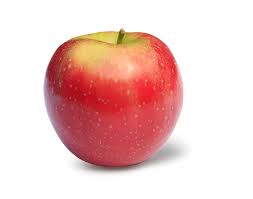 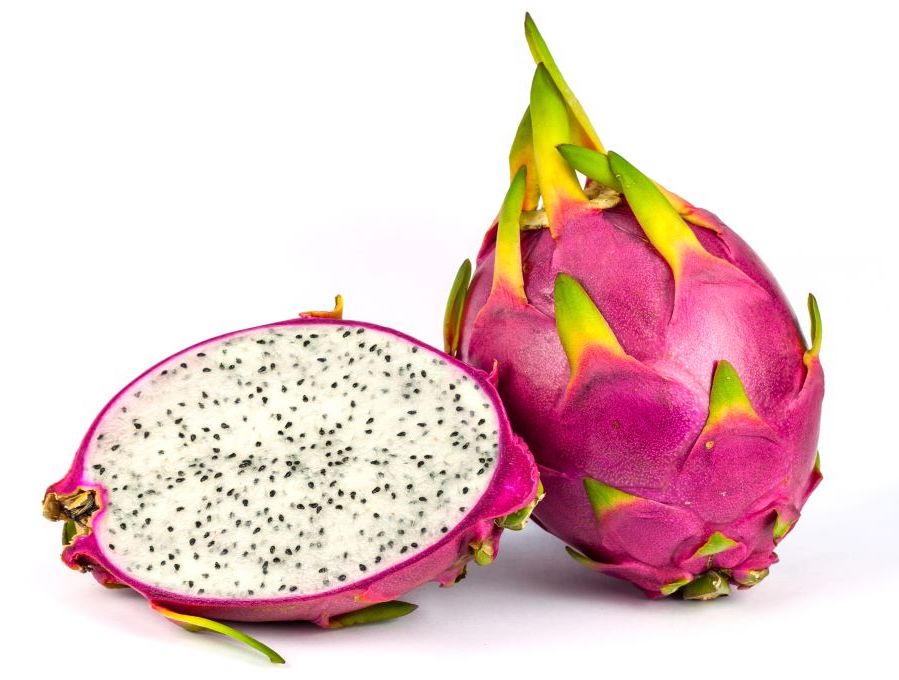 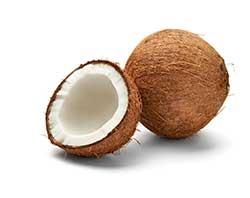 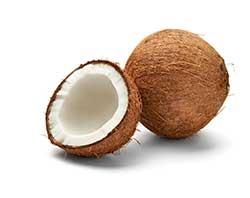 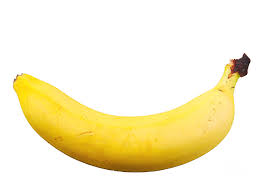 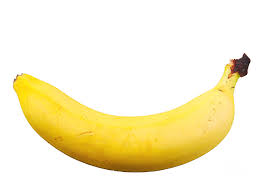 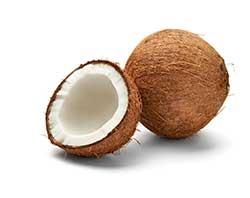 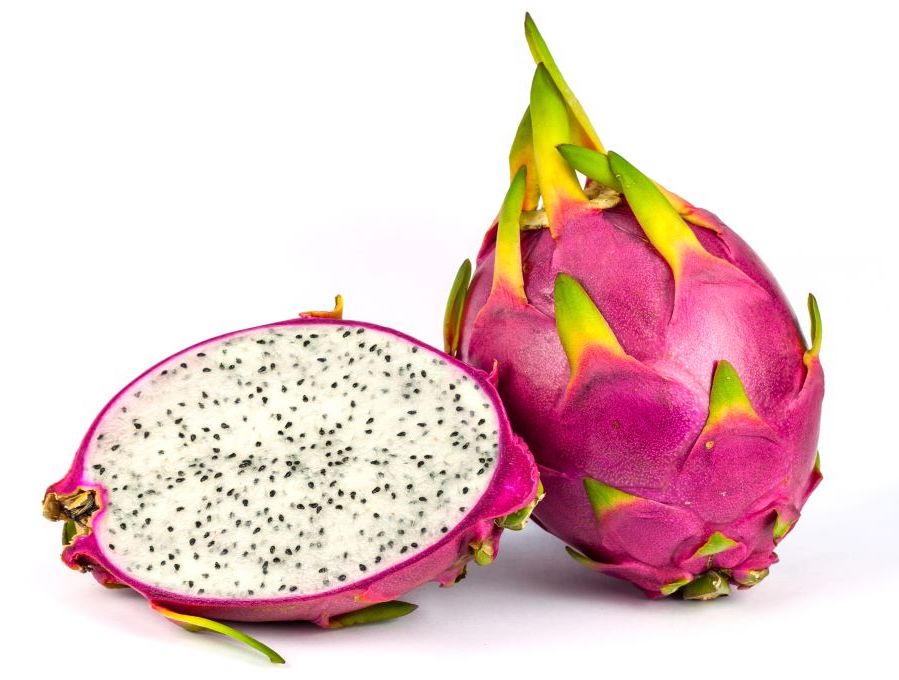 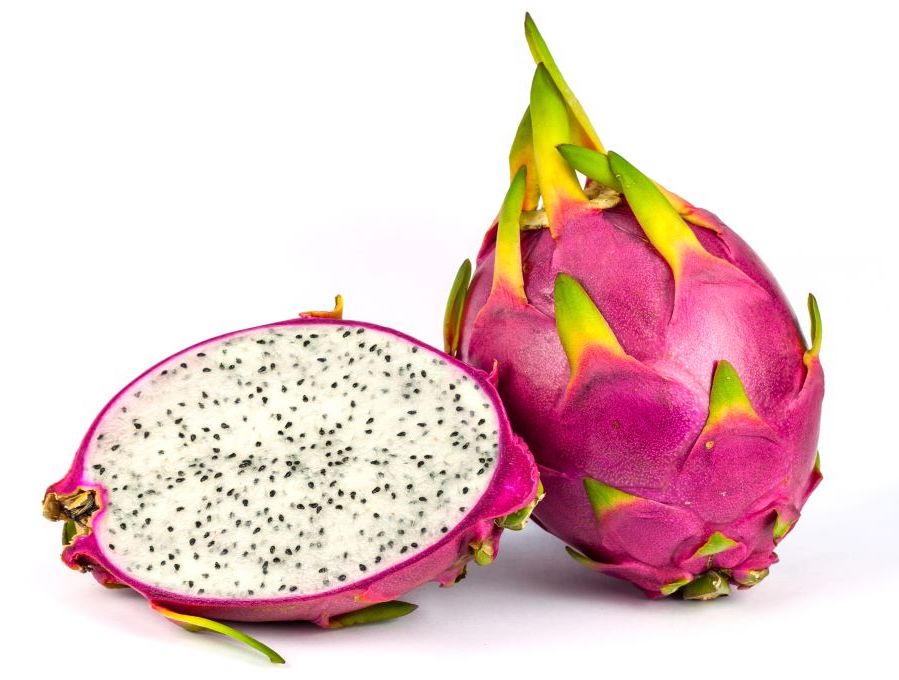 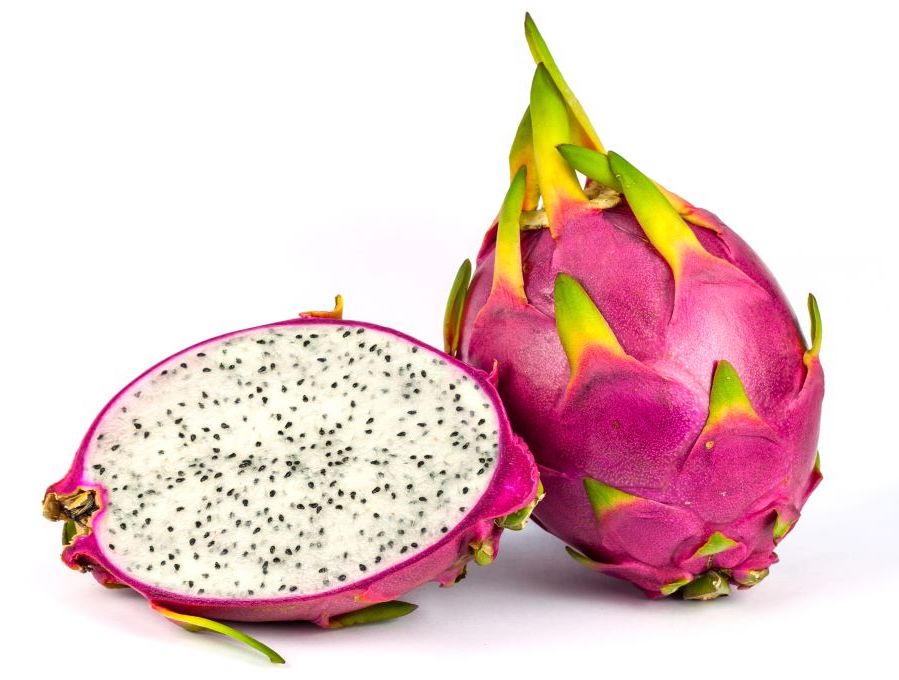 Under RSD: occurs with probability 1/24. (orders 1234)

Sum of ranks: 10
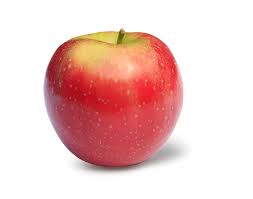 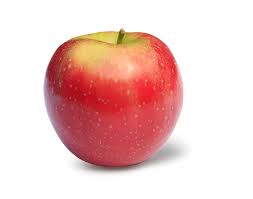 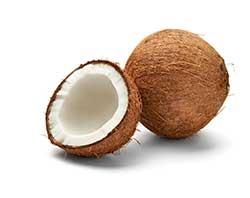 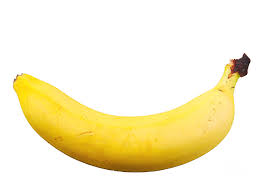 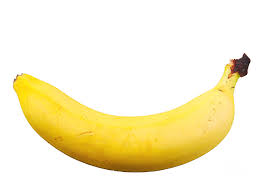 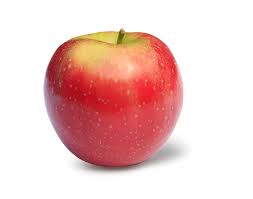 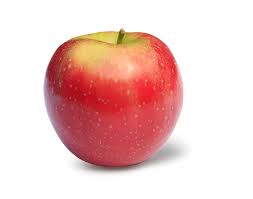 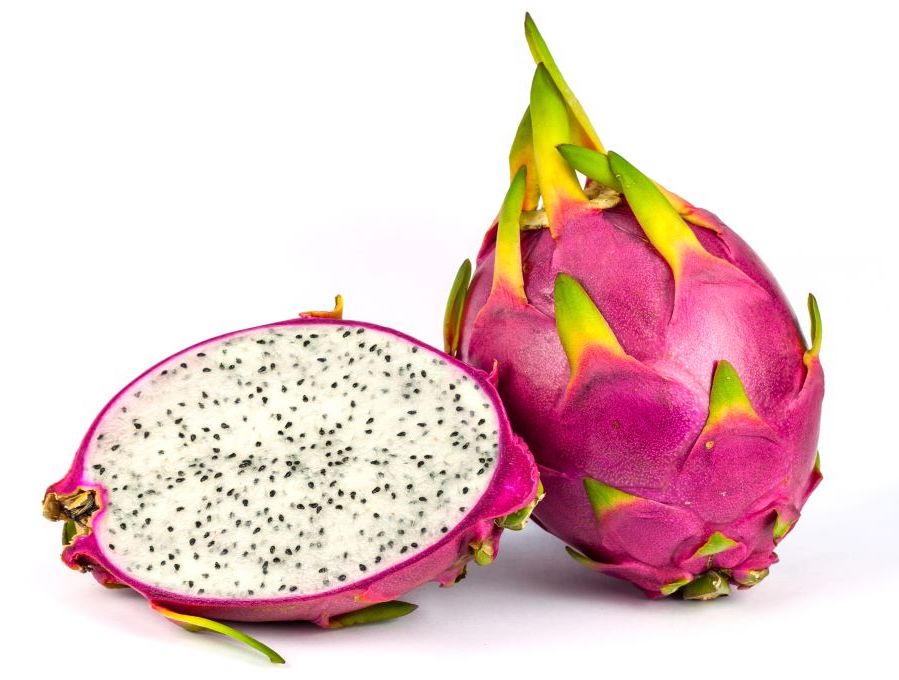 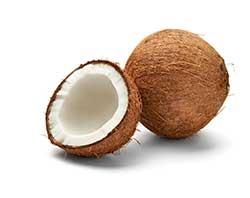 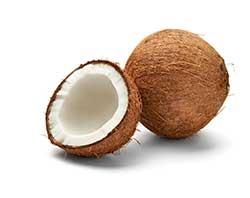 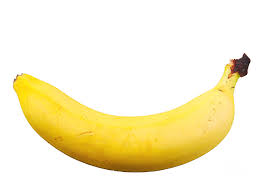 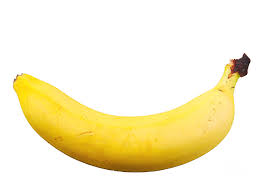 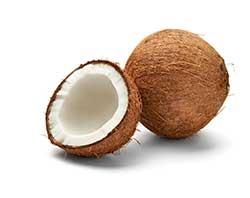 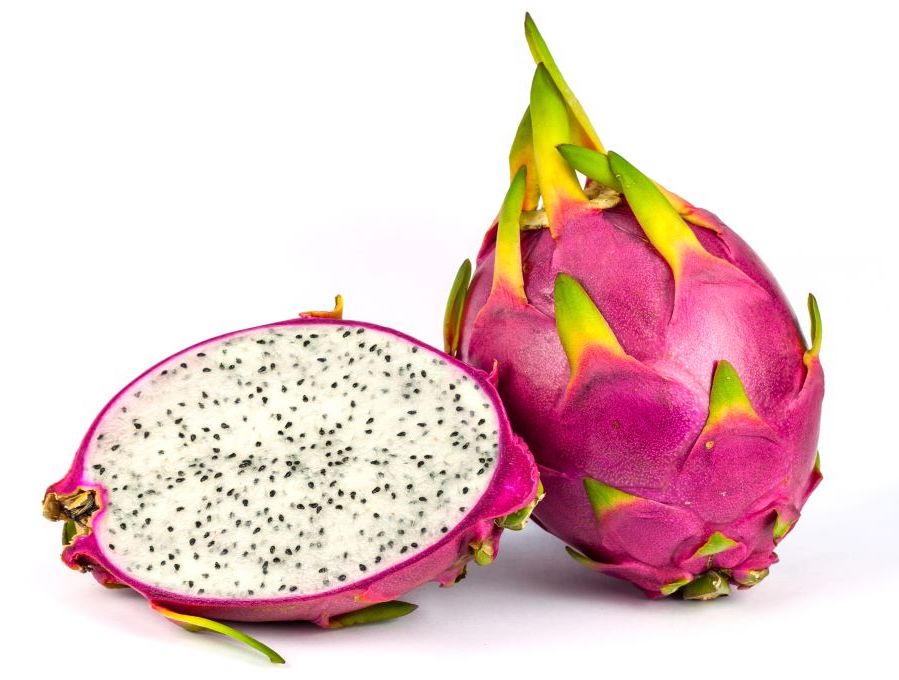 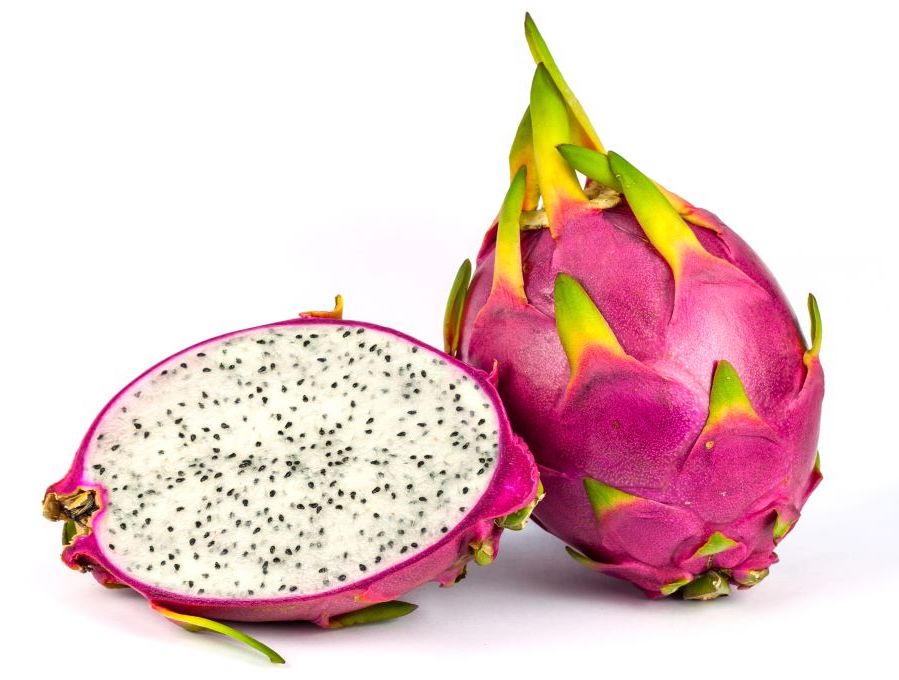 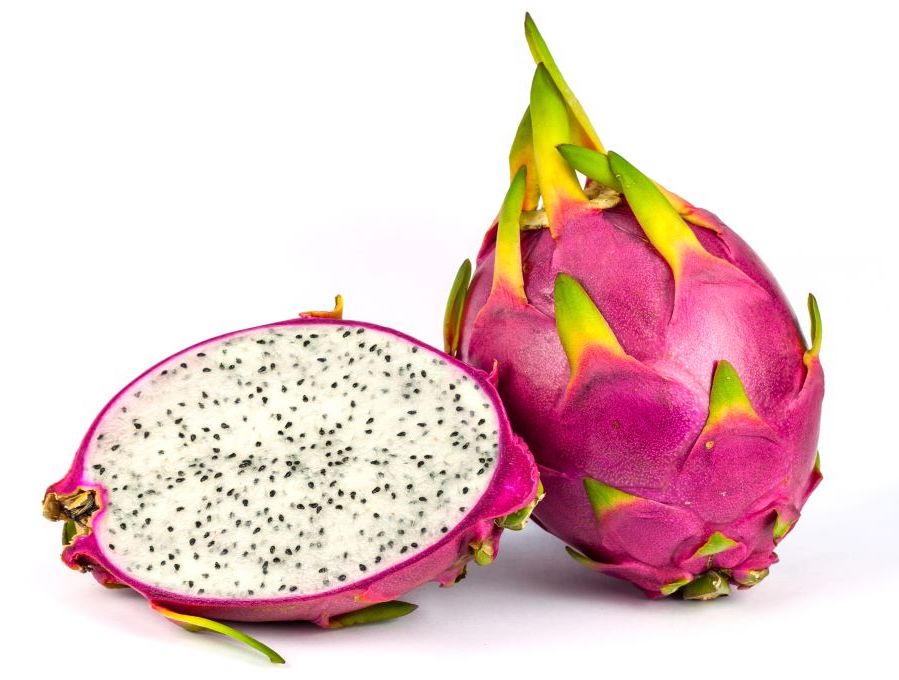 RSD vs TTC-RE (Example 1)
TTC-RE: How many initial allocations of fruits are there?
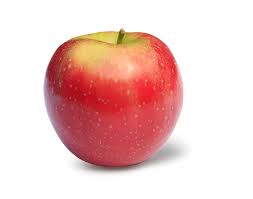 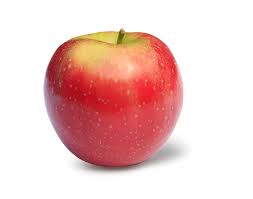 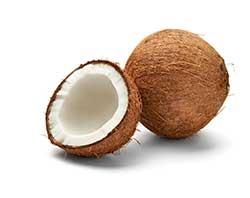 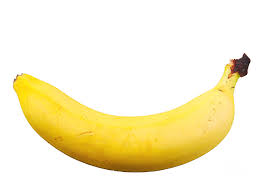 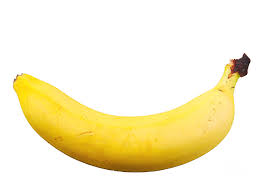 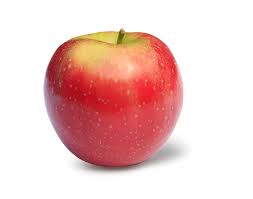 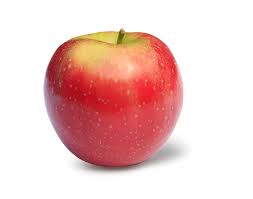 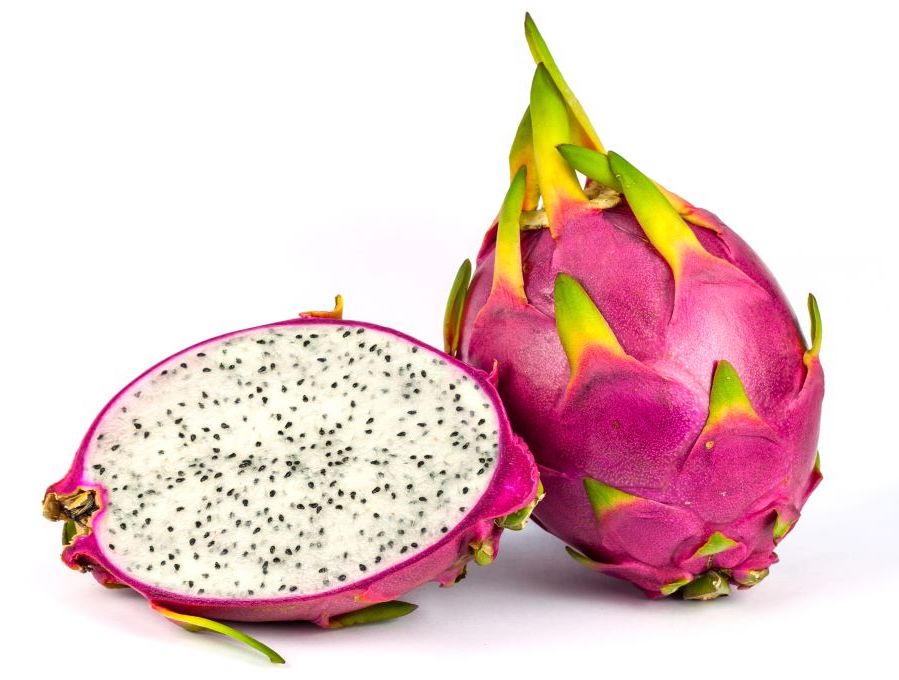 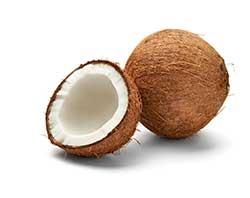 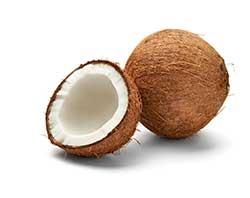 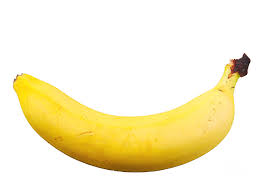 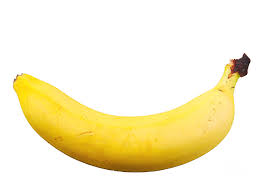 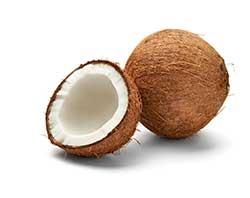 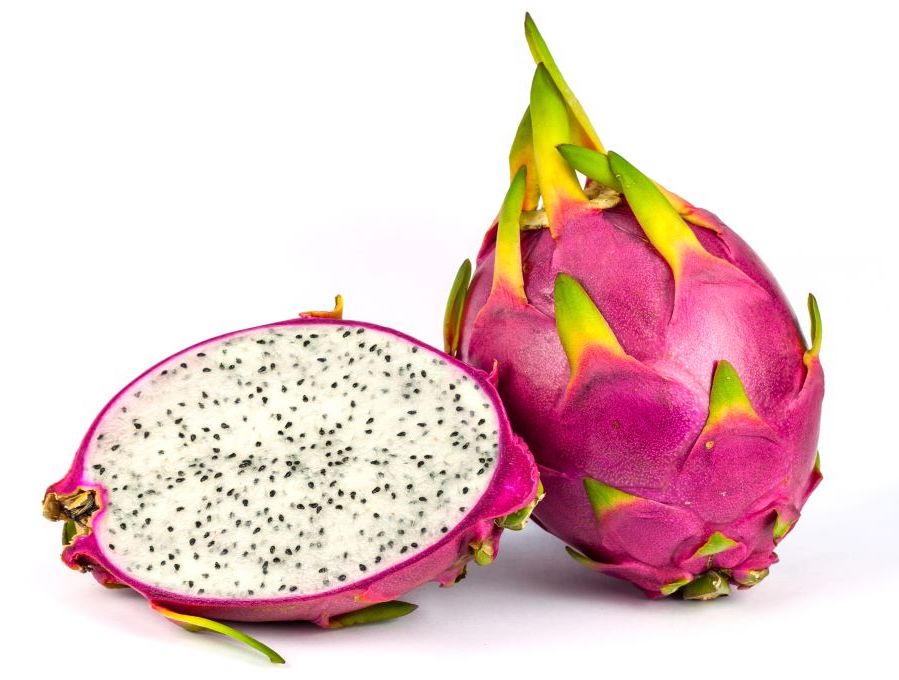 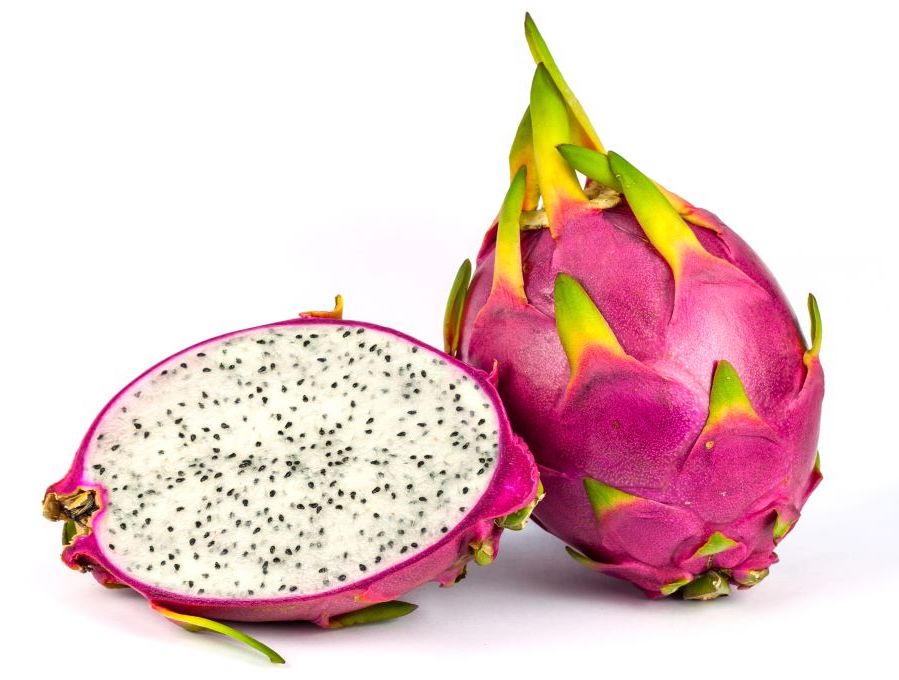 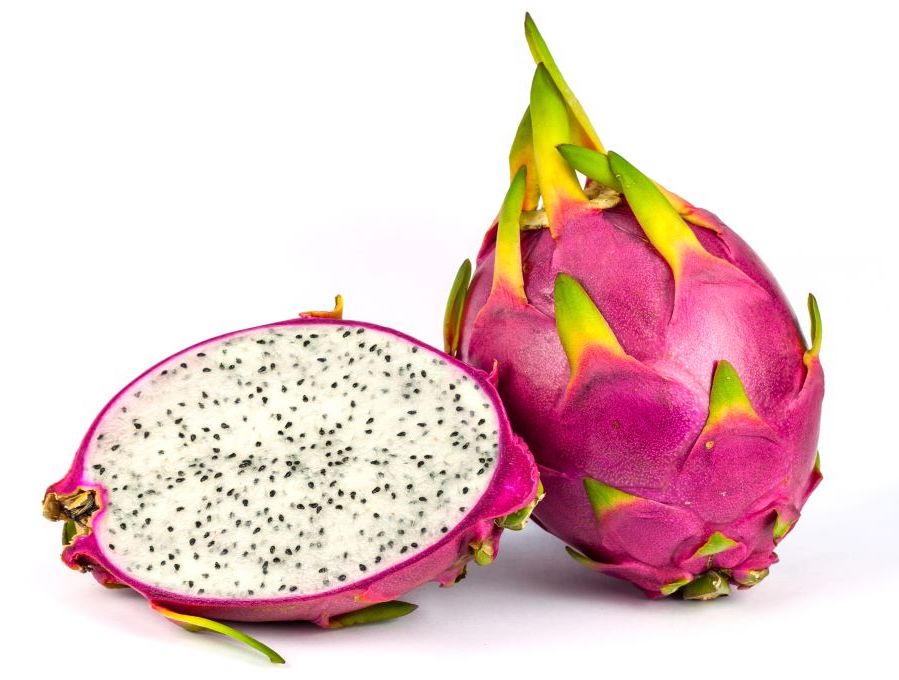 RSD vs TTC-RE (Example 1)
TTC-RE: How many initial allocations of fruits are there?

A: 24
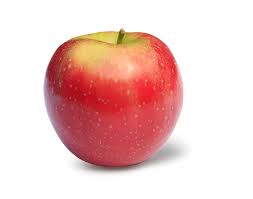 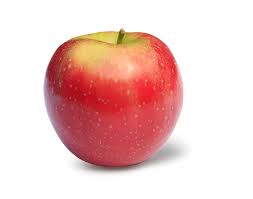 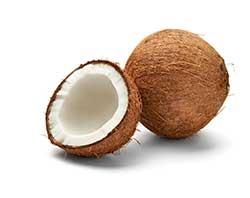 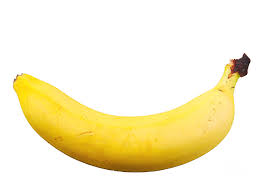 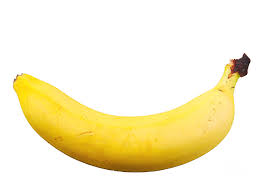 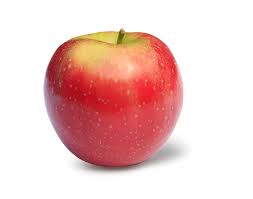 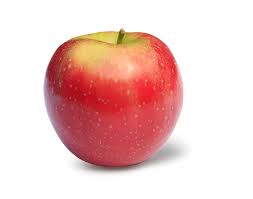 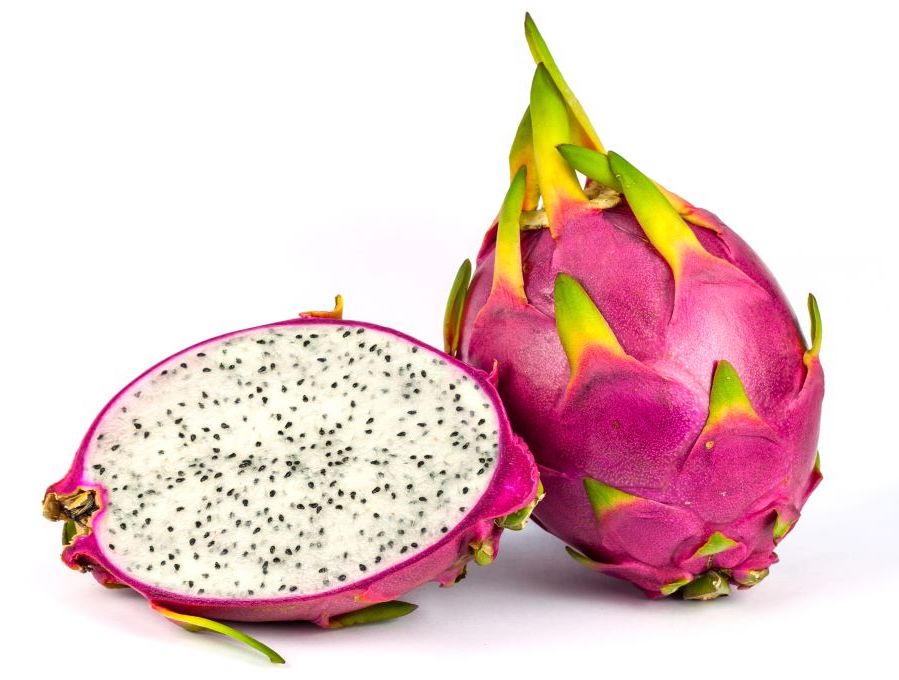 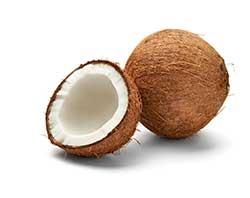 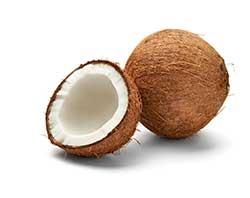 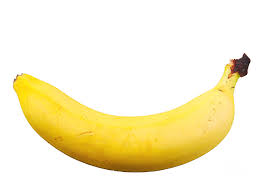 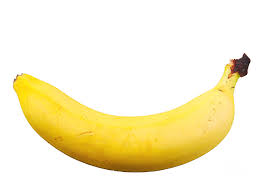 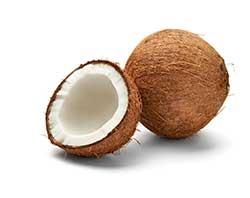 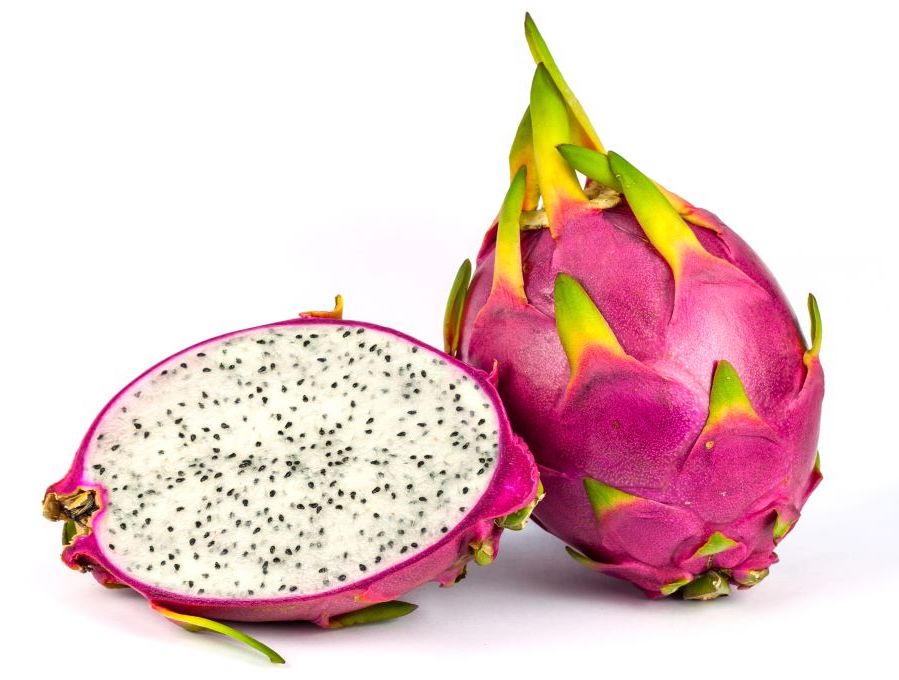 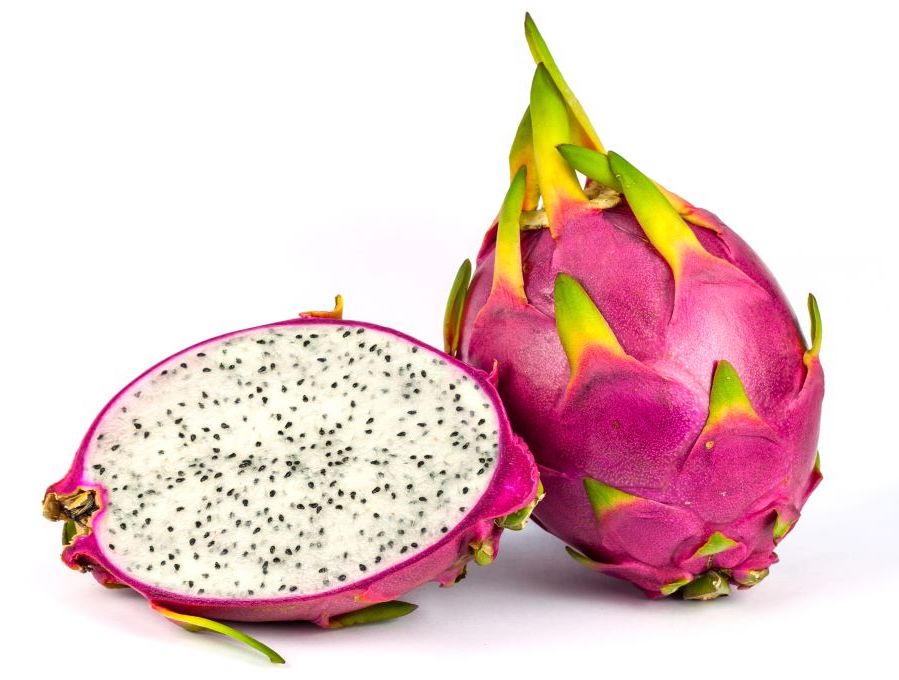 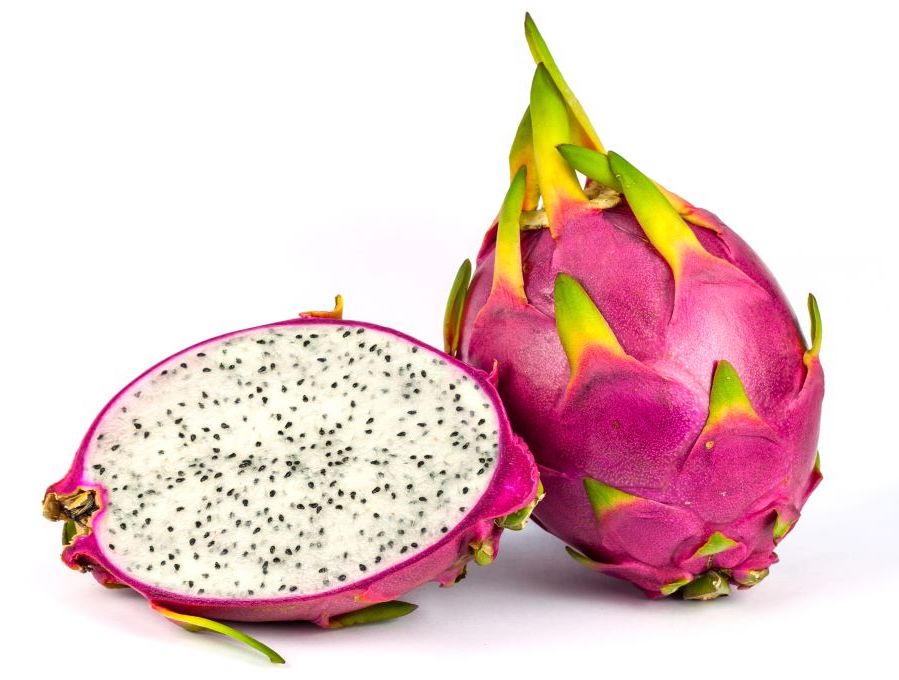 RSD vs TTC-RE (Example 1)
Group Work: 
If we use TTC-RE:
What are the possible final assignments?
What is the probability of each?
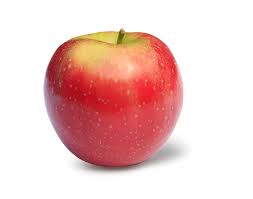 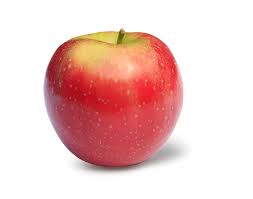 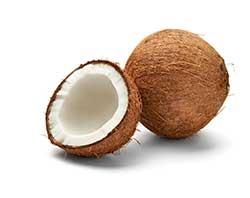 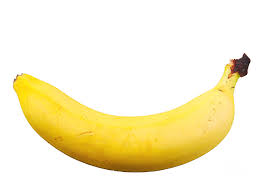 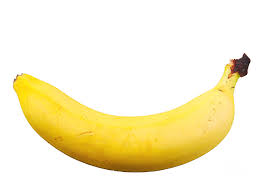 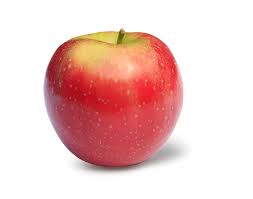 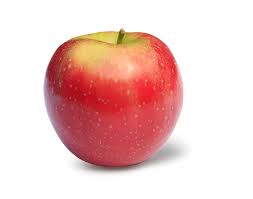 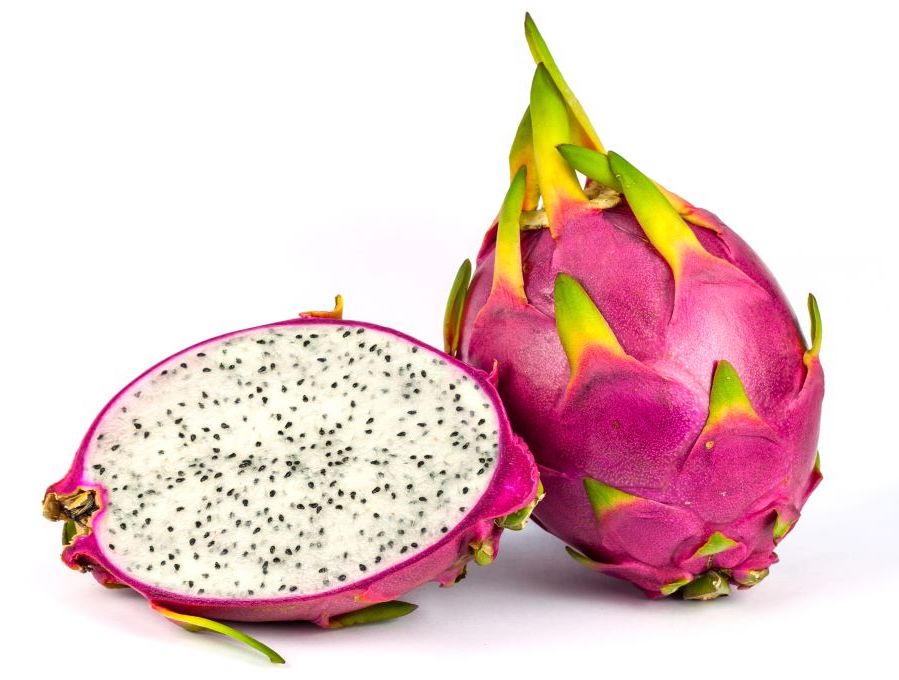 We already know:
TTC-RE will always find a PE allocation
Every PE allocation will be found
    (If we start from a PE allocation, no trades occur)
On this example, there are 5 Pareto Efficient allocations: 
ABCD, ABDC, ACBD, ADBC, DABC
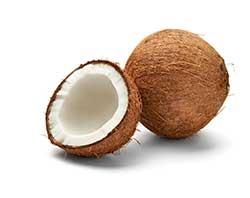 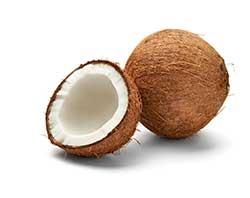 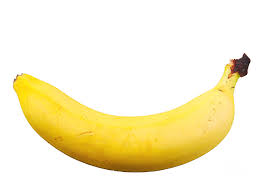 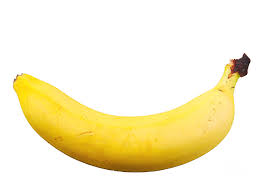 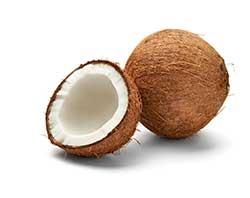 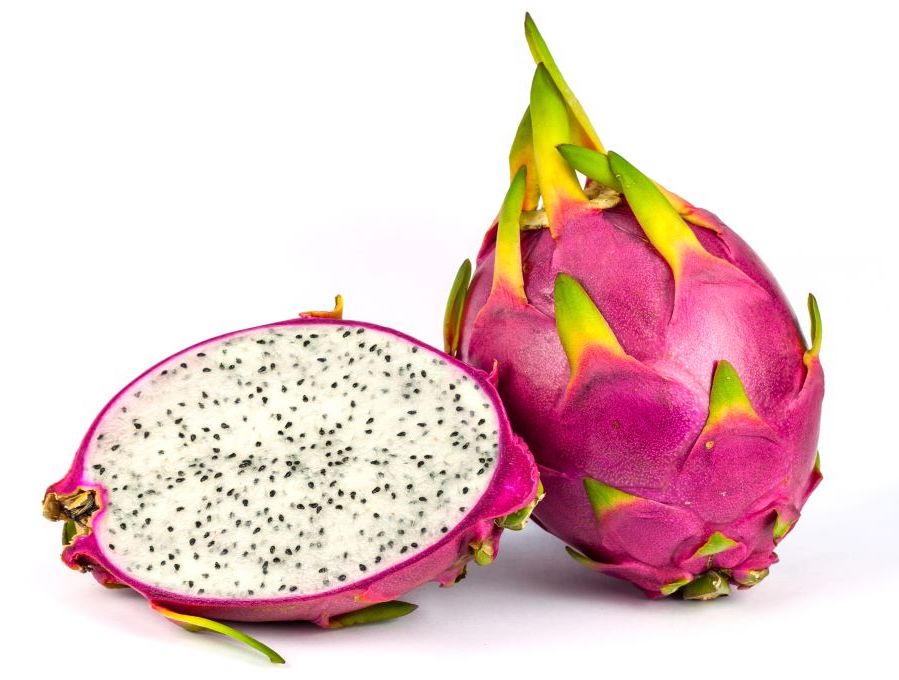 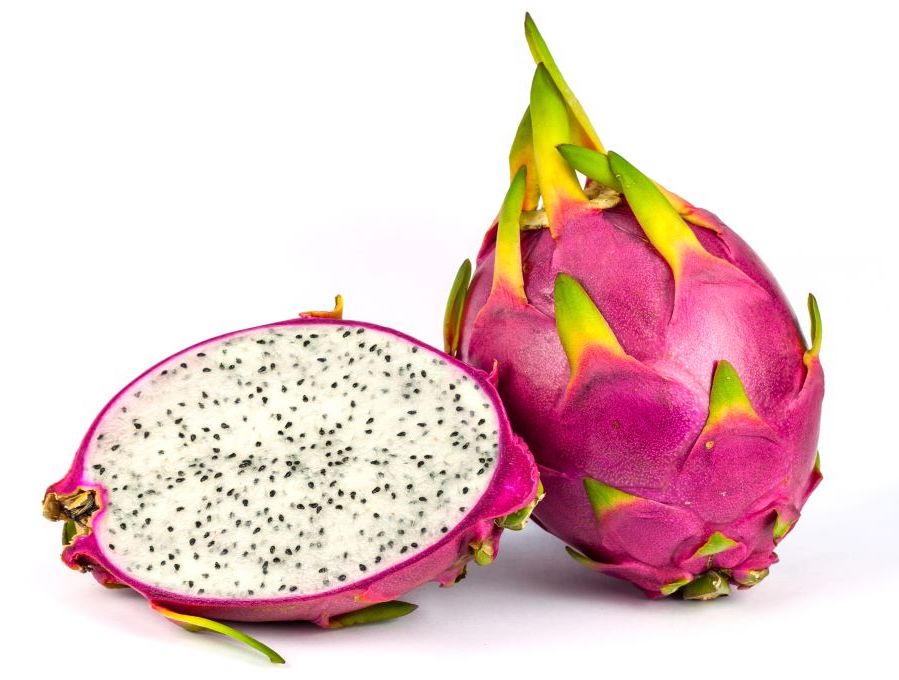 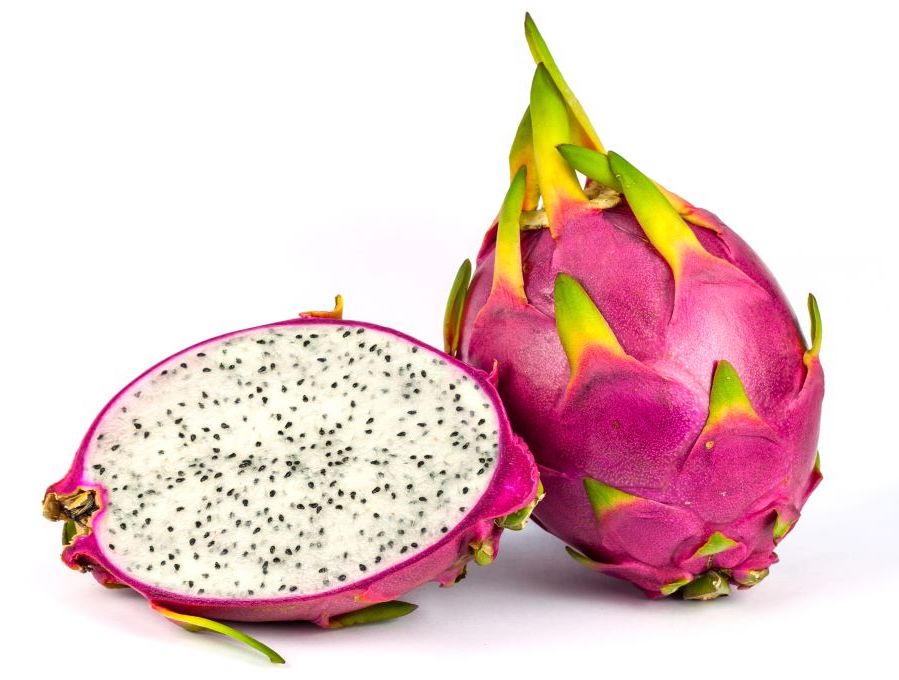 TTC-RE
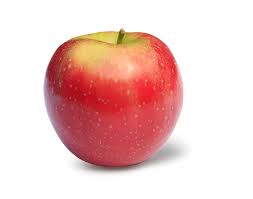 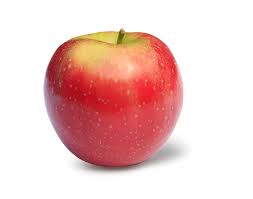 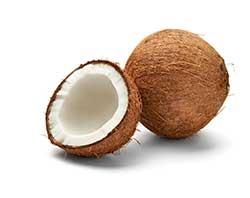 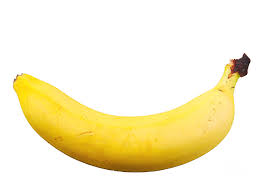 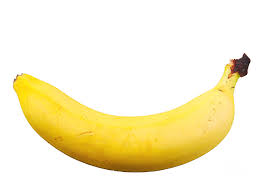 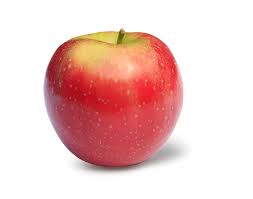 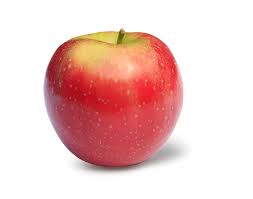 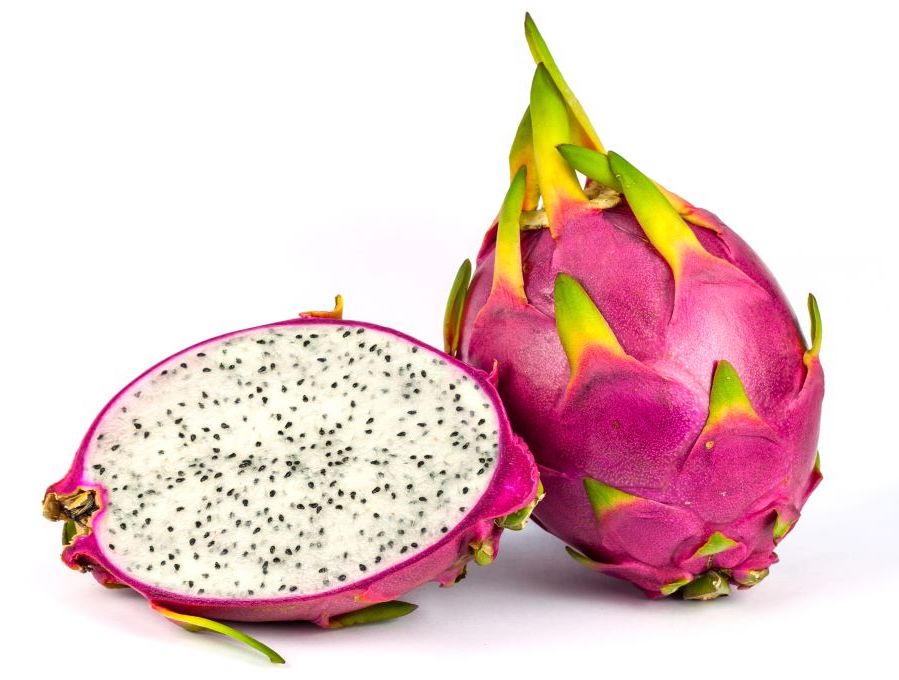 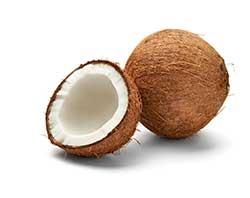 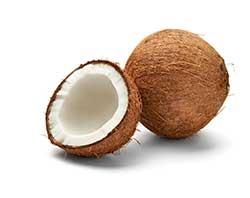 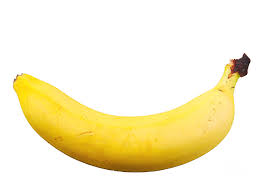 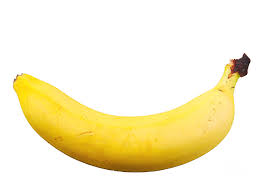 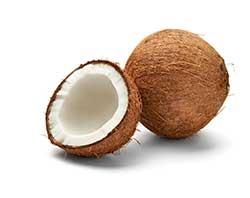 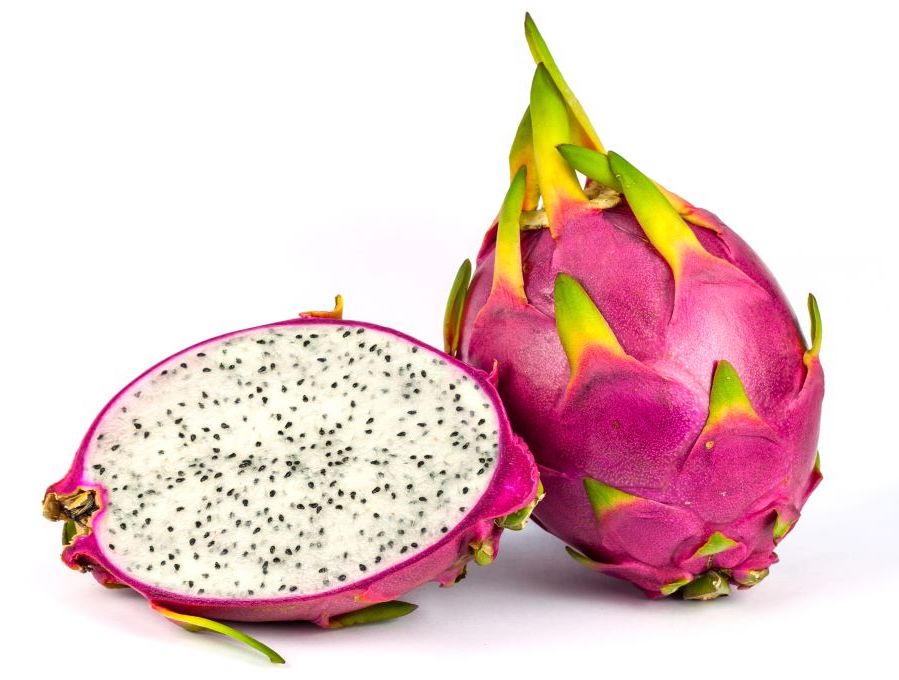 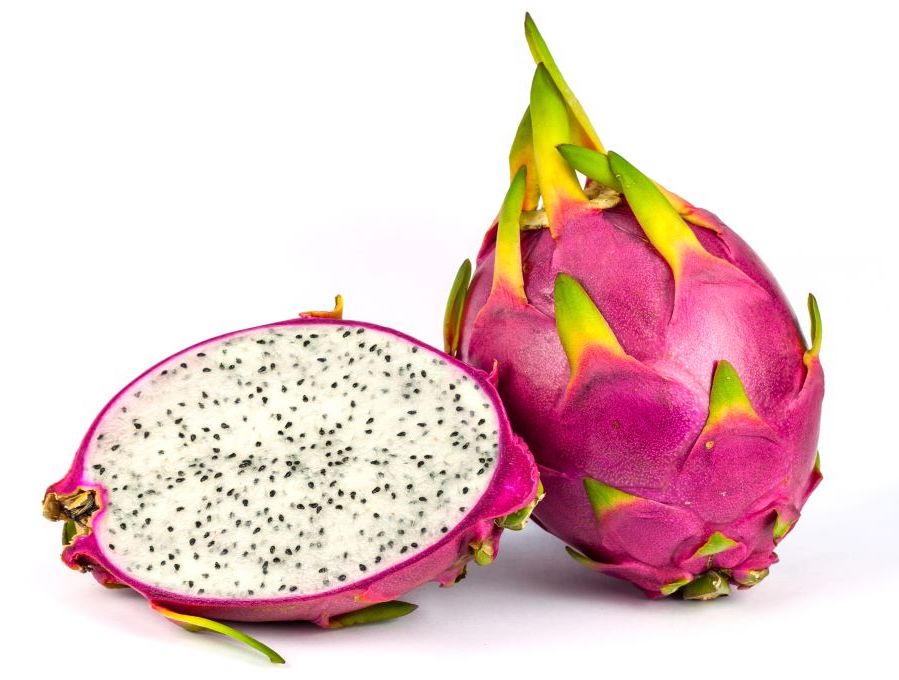 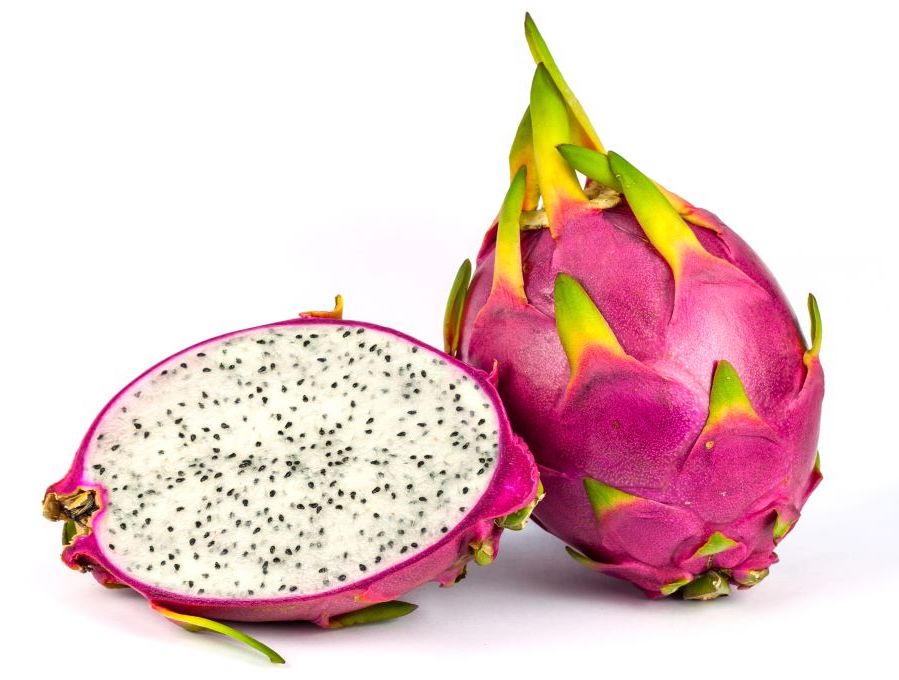 ABCD
ABDC
ACBD
ACDB
ADBC
ADCB
BACD
BADC
BCAD
BCDA
BDAC
BDCA
CABD
CADB
CBAD
CBDA
CDAB
CDBA
DABC
DACB
DBAC
DBCA
DCAB
DCBA
TTC-RE
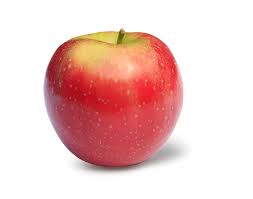 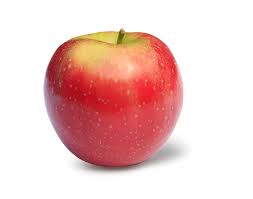 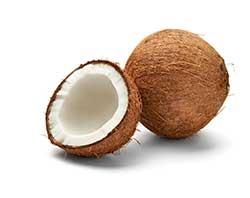 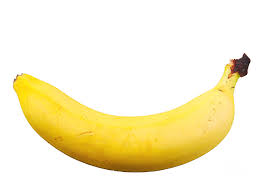 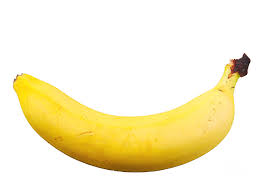 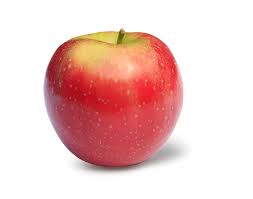 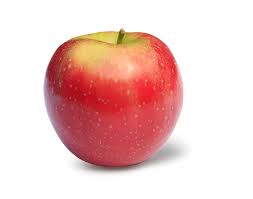 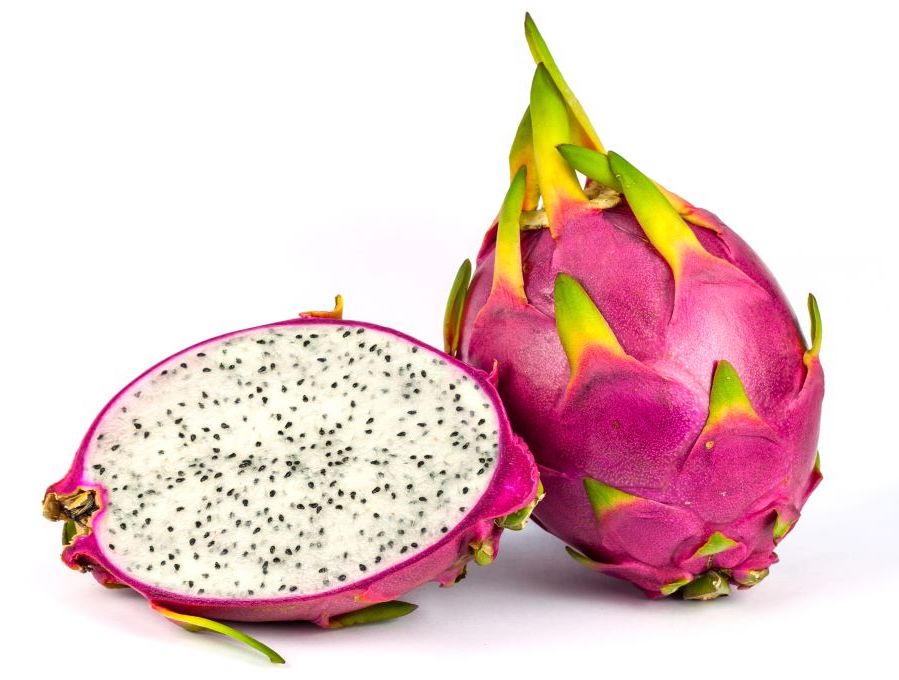 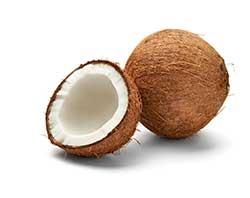 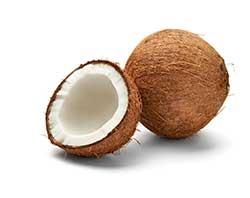 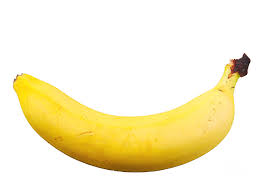 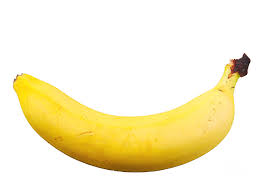 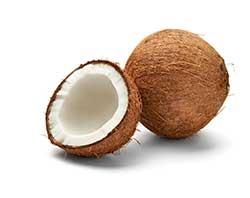 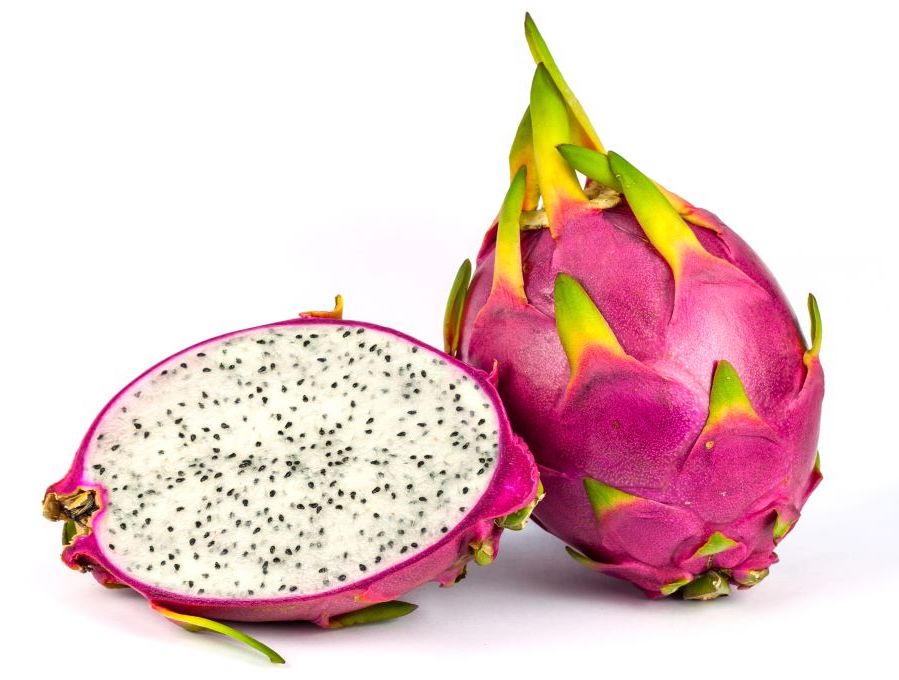 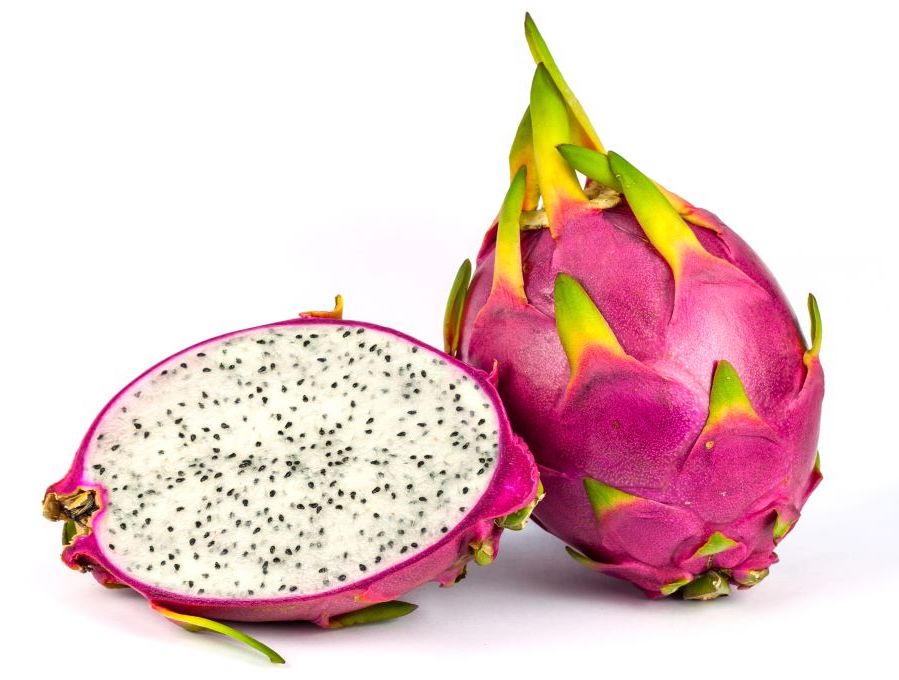 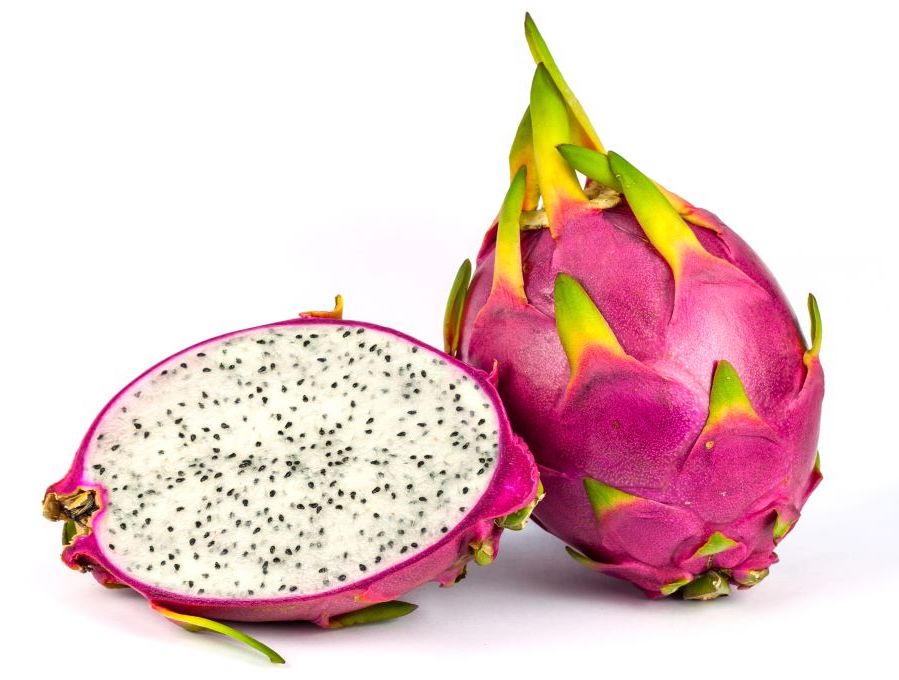 ABCD
ABDC
ACBD
ACDB
ADBC
ADCB
ABCD
ABDC
ACBD
ABDC
ADBC
ADBC
BACD
BADC
BCAD
BCDA
BDAC
BDCA
DABC
DABC
ACBD
DABC
ADBC
ADBC
CABD
CADB
CBAD
CBDA
CDAB
CDBA
DABC
DABC
DABC
ABDC
ADBC
ADBC
DABC
DACB
DBAC
DBCA
DCAB
DCBA
DABC
DABC
DABC
DABC
DABC
DABC
Equivalence of Mechanisms
Two random mechanisms M and M’ are equivalent if for every preference profile P and allocation A, Prob(M(P) = A) = Prob(M’(P) = A).
Amazing fact: RSD and TTC-RE are equivalent! 
	(Proven by Knuth, Abdulkadiroğlu and Sönmez)

Meta lesson: sometimes, mechanisms which look quite different may be equivalent (or at least lead to very similar outcomes).
New Mechanism
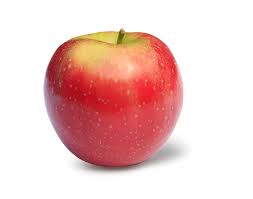 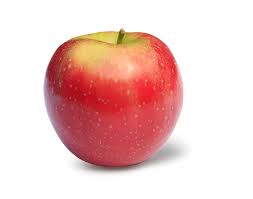 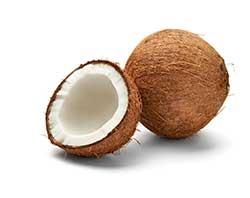 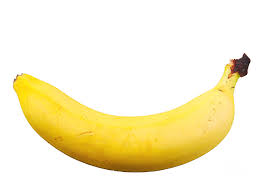 Role W: gets their first choice
Roles X, Y, Z play TTC from following endowment
Role X: starts with second choice of W
Role Y: starts with third choice of W
Role Z: starts with fourth choice of W
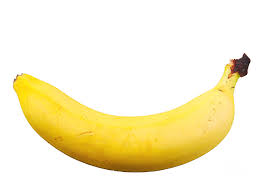 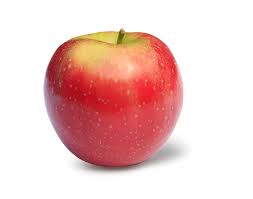 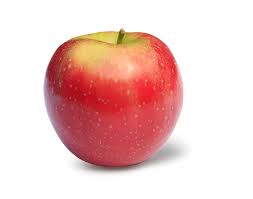 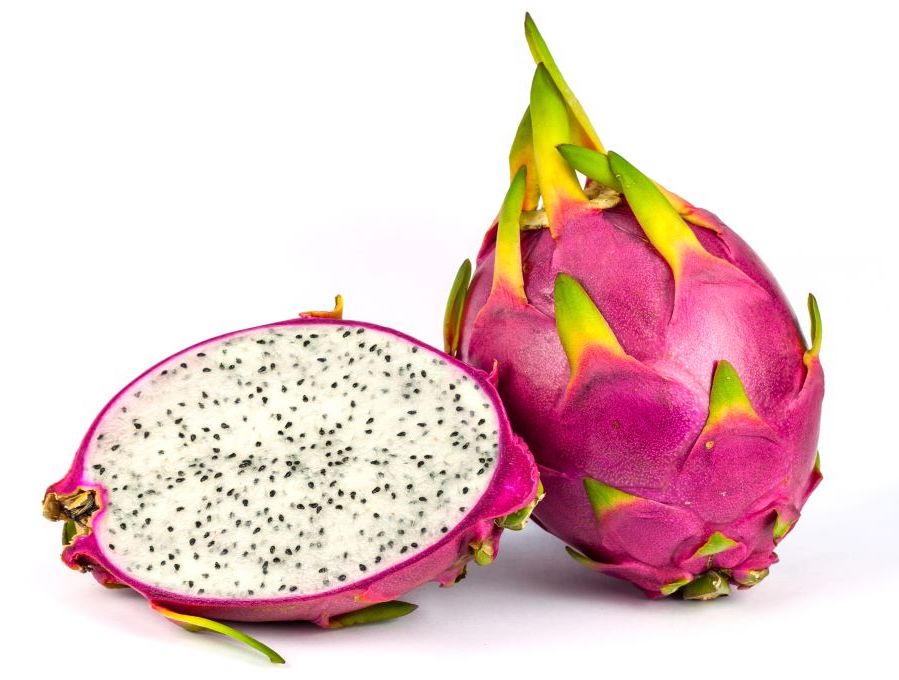 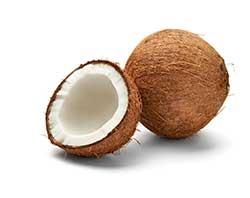 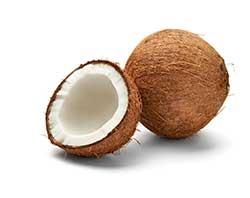 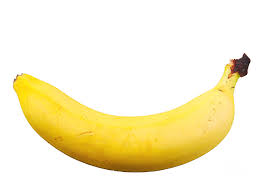 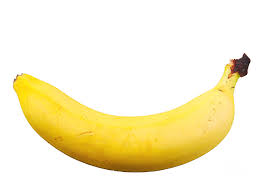 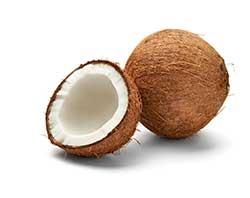 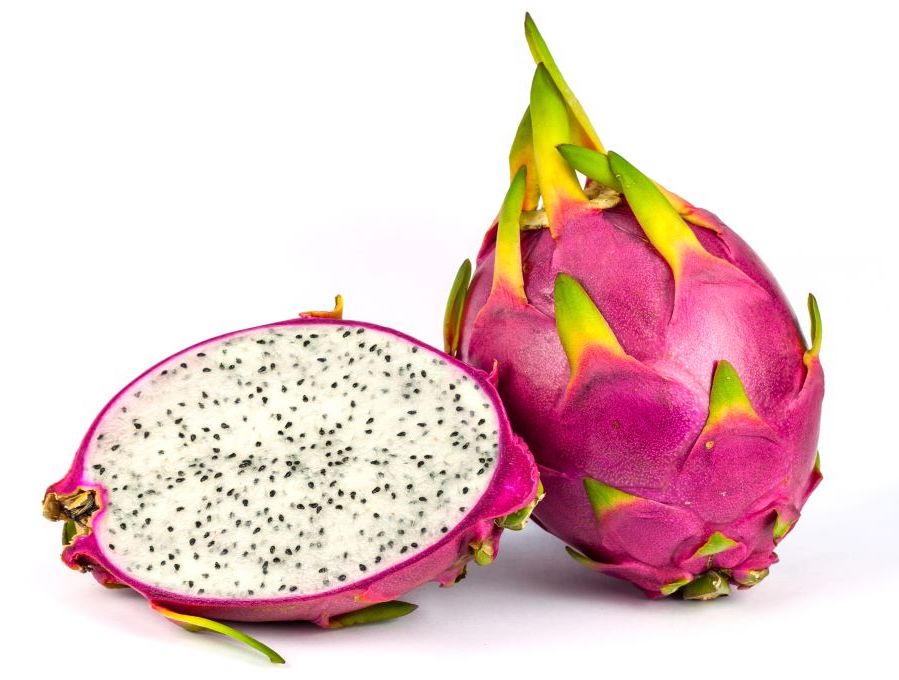 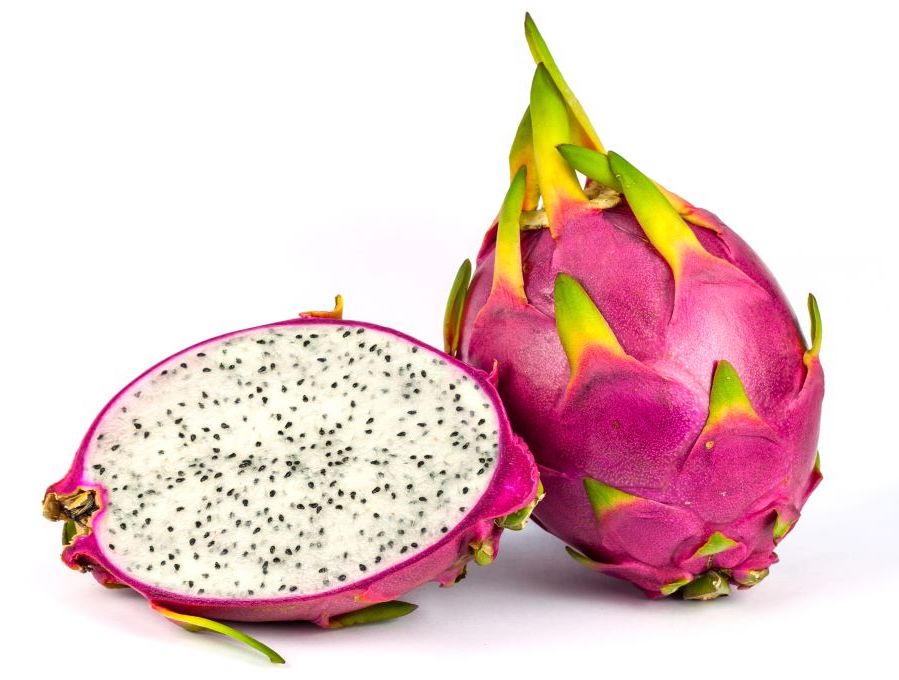 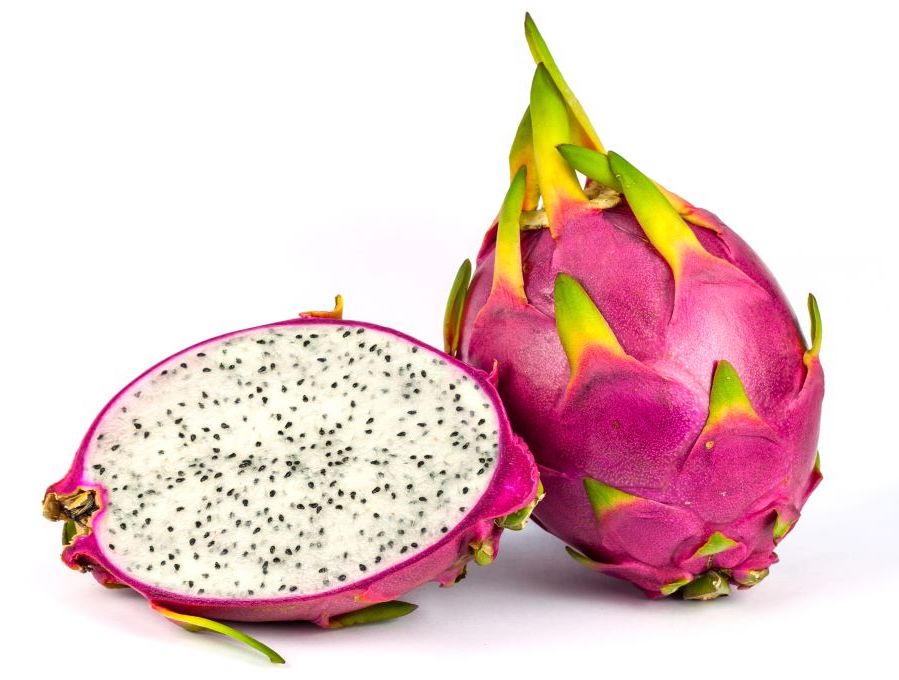 WXYZ
WXYZ
WXYZ
WXYZ
1234
1243
1324
1342
1423
1432
2134
2143
2314
2341
2413
2431
3124
3142
3214
3241
3412
3421
4123
4132
4213
4231
4312
4321
New Mechanism
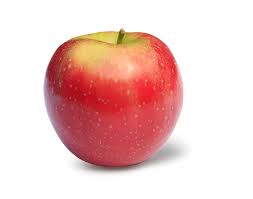 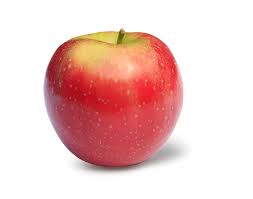 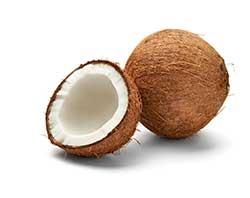 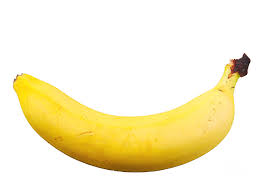 Role W: gets their first choice
Roles X, Y, Z play TTC from following endowment
Role X: starts with second choice of W
Role Y: starts with third choice of W
Role Z: starts with fourth choice of W
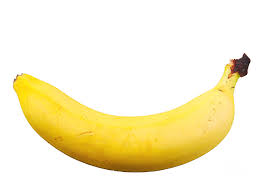 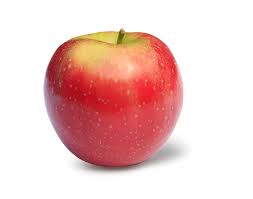 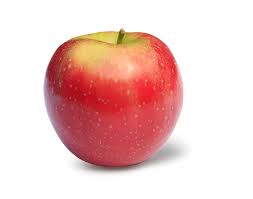 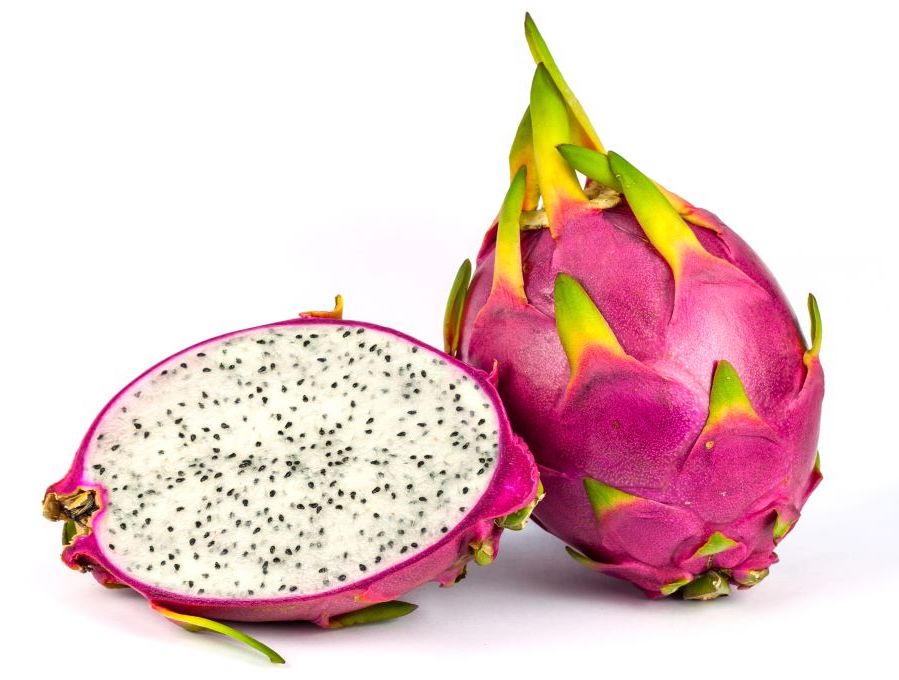 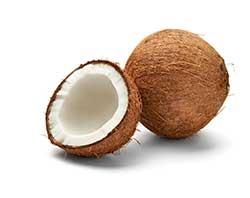 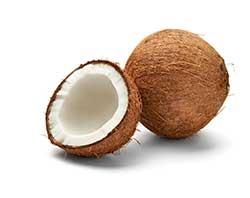 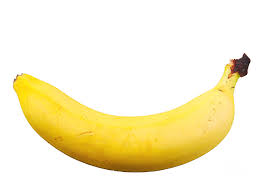 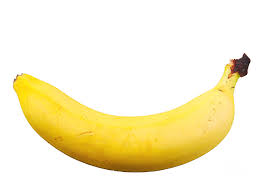 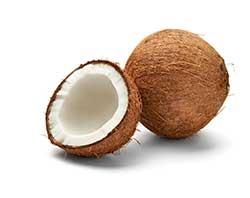 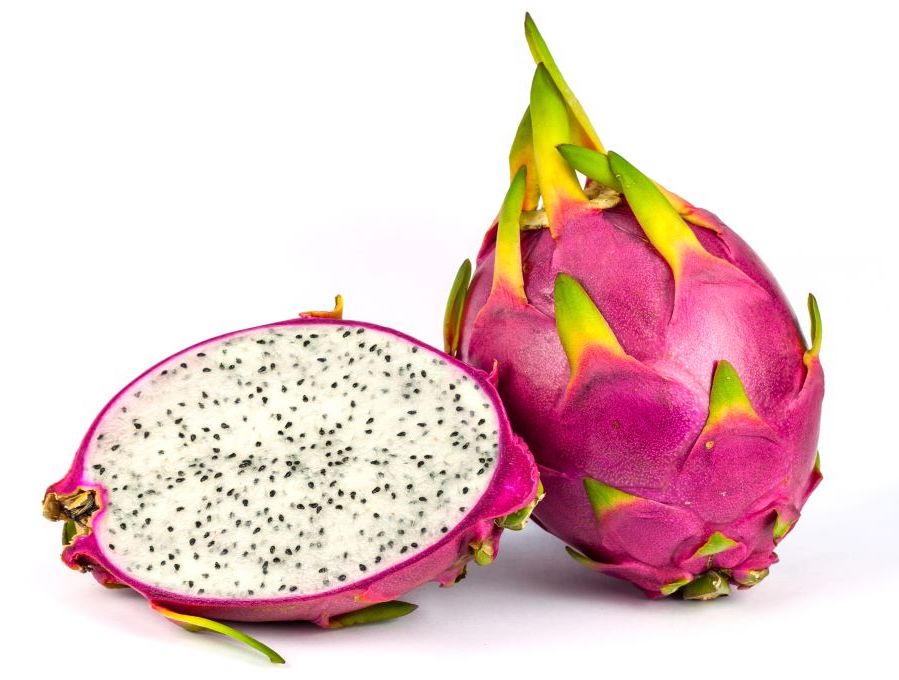 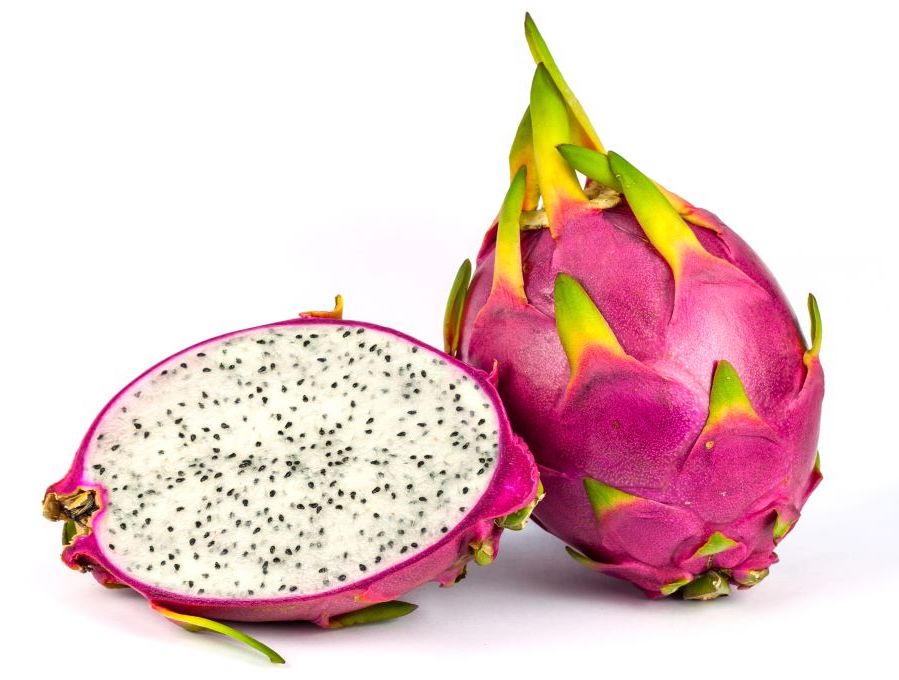 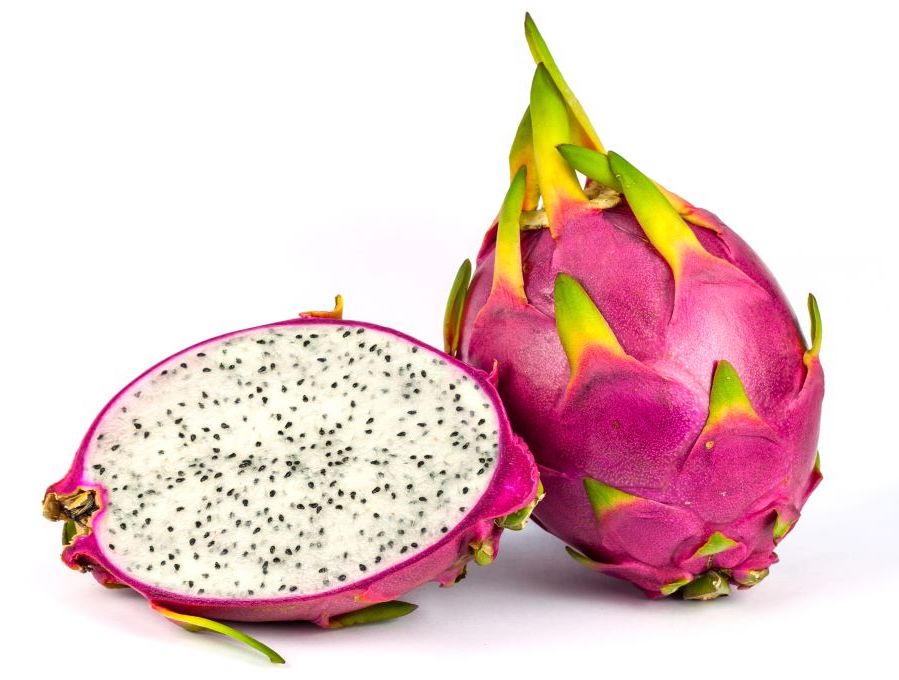 WXYZ
WXYZ
WXYZ
WXYZ
1234
1243
1324
1342
1423
1432
2134
2143
2314
2341
2413
2431
DABC
DABC
DABC
DABC
DABC
DABC
3124
3142
3214
3241
3412
3421
4123
4132
4213
4231
4312
4321
ABDC
ADBC
DABC
DABC
ADBC
DABC
ABCD
ABDC
ACBD
ADBC
ABDC
ADBC
ACBD
ADBC
DABC
DABC
ADBC
DABC
Interesting Question
Suppose that we start from a Pareto Efficient + Truthful mechanism, and make it Symmetric by randomly assigning agents to roles. 
Is the resulting mechanism equivalent to random serial dictatorship?

We don’t know!
We have gotten to the frontiers of human knowledge!
Closest results:
If there are 3 agents and objects, ‘Yes!’ (Bogomolnaia and Moulin).
If we start from a mechanism which is Pareto Efficient and Group Strategy-Proof, ‘Yes!’ (Bade) 
Any mechanism which is Symmetric, Pareto Efficient, and Obviously Strategy-Proof is equivalent to RSD (Pycia and Troyan).
Any mechanism which is Symmetric, Pareto Efficient, and Probabilistically Monotonic is equivalent to RSD (Basteck 2024)
Philosophical Interlude
Q: How do participants judge a mechanism? 
A:  If they get what they want, they like it (otherwise, they don’t).

Q: How do organizations choose a mechanism?
A: If they aren’t getting too many complaints, keep what is in place. Otherwise, tweak it, or copy what a similar organization does.

Q: How does this class propose evaluating + choosing mechanisms?
A: Take an engineering approach! Define your criteria, then determine which mechanisms satisfy these criteria.
47
Engineering Approach In Action
First Step: Specify desirable properties. 					    		      (Translate informal goals into precise definitions.)

Second Step:  look for a mechanism that has these properties.

Sometimes, no mechanism has all our desired properties!
Example: no mechanism is rank efficient and truthful.

In that case, must drop or revise some requirements! 
If we replace rank efficiency with Pareto efficiency, then it is possible to be efficient and truthful.
48
Good Design Merges Math + Domain Knowledge
Math cannot tell us which properties are important.
Given a set of properties, it can tell us what is possible.

Depending on the properties chosen, there may be 
Many mechanisms that satisfy them (i.e. truthful + Pareto efficient)
Only one mechanism that satisfies them (i.e. Core, or PE + IR + truthful)
No mechanism that satisfies all of them. (i.e. truthful + rank efficient)
49
Q&A
50
Recap from This Week
If agents do not start w/items:

Random Serial Dictatorship
Unknown whether it is equivalent to to symmetrization of every Pareto Efficient and Truthful mechanism.
If agents start w/items:

Top Trading Cycles
Only mechanism that is Pareto Efficient, Individually Rational, and Truthful.
Only mechanism that is     Pair Efficient, Individually Rational, and Truthful.
If you don’t want to use RSD, must 
abandon one of these properties OR
solve a longstanding open problem!
If you don’t want to use TTC, which of these properties would you give up, and why?
Coming Up
Homework: Dorm Allocation
what can we do when some objects are “owned” by individual agents, others are not?

Next week: School Choice
52
References
Knuth (1996). An Exact Analysis of Stable Allocation. Journal of Algorithms.
Abdulkadiroğlu and Sönmez (1998). Random Serial Dictatorship and The Core from Random Endowments in House Allocation Problems. Econometrica. 
Bogomolnaia and Moulin (2001). A New Solution to the Random Assignment Problem. Journal of Economic Theory.
Pathak and Sethuraman (2011). Lotteries in student assignment: An equivalence result. Theoretical Economics.
Carroll (2014). A General Equivalence Theorem for Allocation of Indivisible Objects. Journal of Mathematical Economics.
Bade (2020). Random Serial Dictatorship: The One and Only. Mathematics of Operations Research.
Pycia and Troyan (2024) The Random Priority Mechanism is Uniquely Simple, Efficient, and Fair. Working Paper.
Basteck (2024). An Axiomatization of the Random Priority Rule. Working Paper.
53